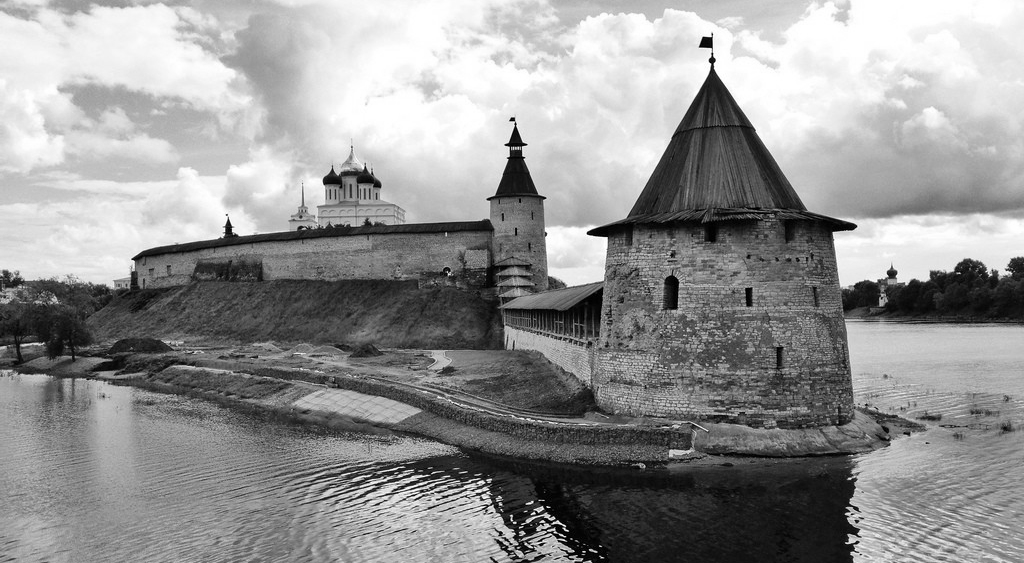 МЕДИЦИНСКИЙ ТУРИЗМ В ПСКОВСКОЙ ОБЛАСТИ
О ТОМ, КАК ПОЛУЧИТЬ МЕДИЦИНСКУЮ ПОМОЩЬ В ПСКОВСКОЙ ОБЛАСТИ
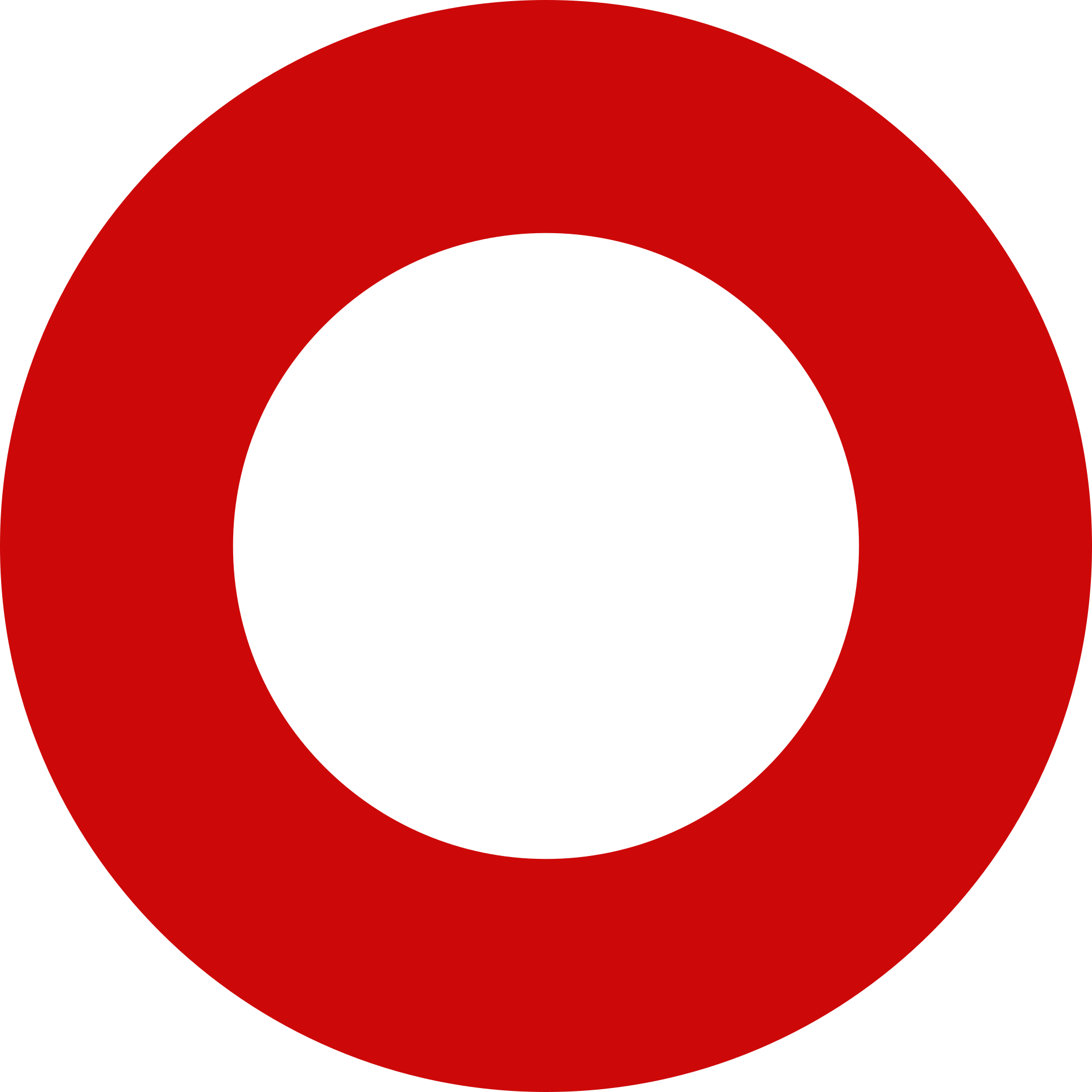 2
СОДЕРЖАНИЕ
Что такое лечение в Псковской области..........................................3-6

I ступень: выбор медицинской организации в Псковской области...7-9

II ступень: направление запроса на лечение в медицинскую организацию..................................................................................10-11

III ступень: проживание и транспорт............................................12-15

IV ступень: оформление визы.......................................................16-20

V ступень: Welcome to Russia! .....................................................21-22

Контакты............................................................................................23
Материалы подготовлены

Координирующим центром 
по развитию экспорта медицинских услуг 
ФГБУ ЦНИИОИЗ Минздрава России
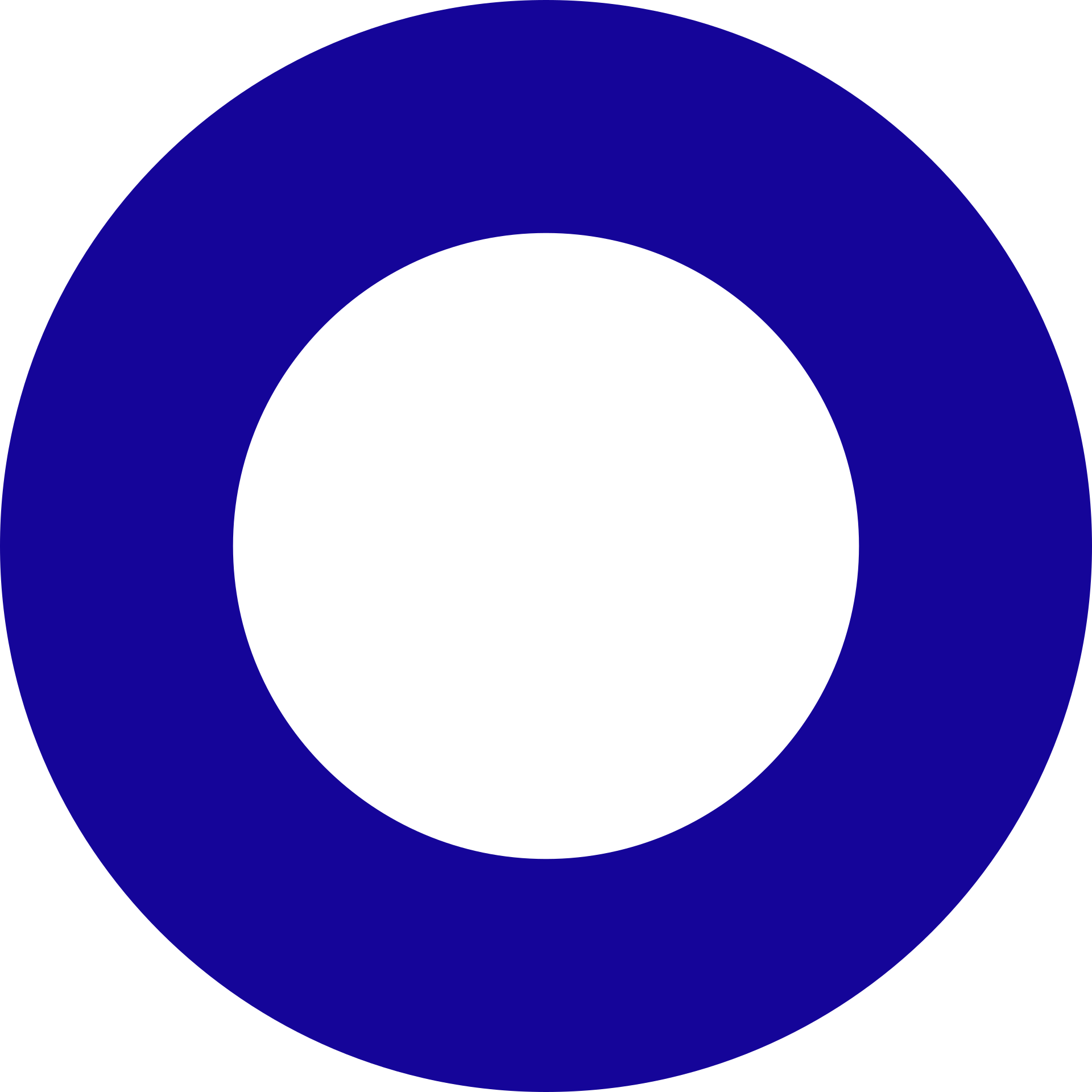 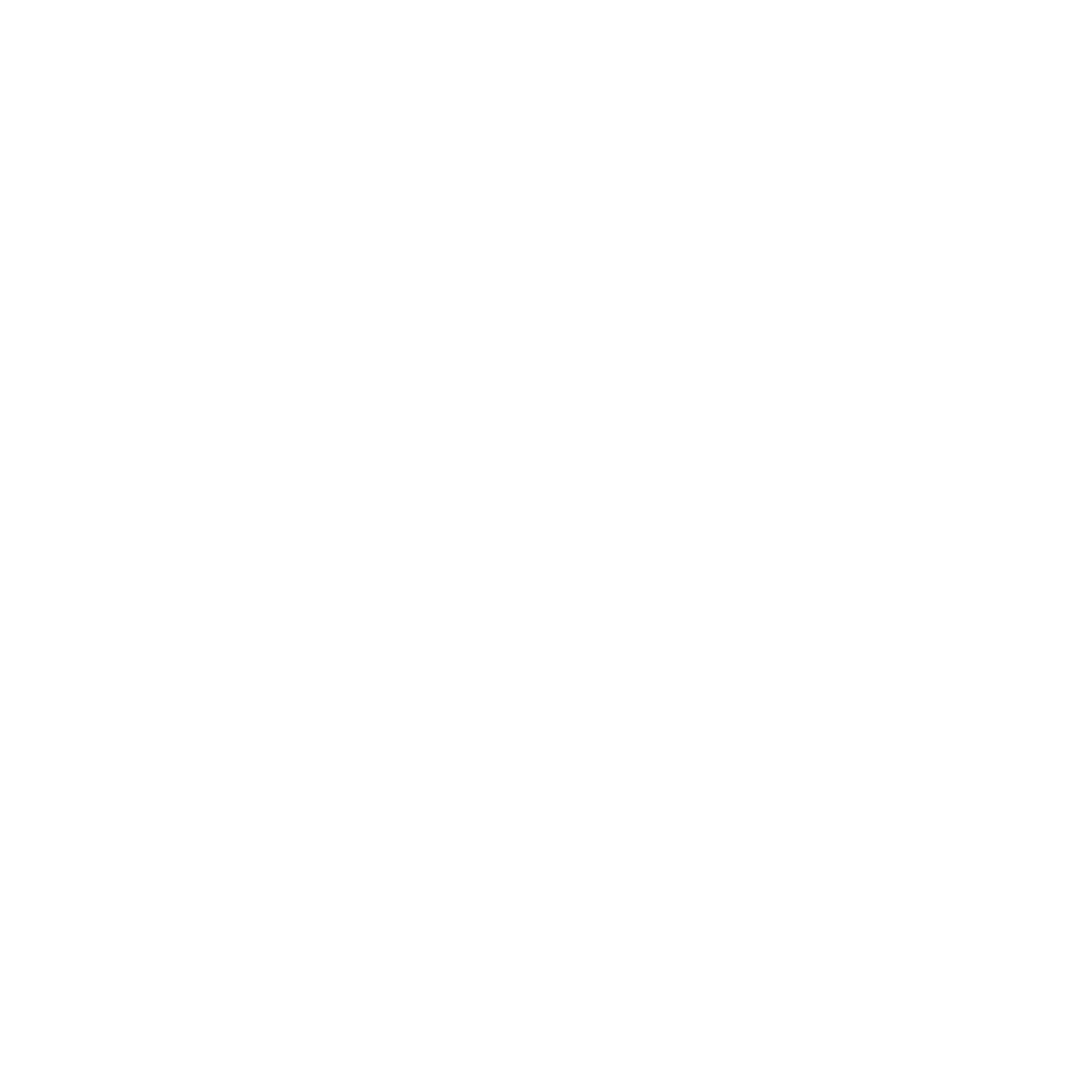 ЧТО ТАКОЕ ЛЕЧЕНИЕ 
В ПСКОВСКОЙ ОБЛАСТИ?
3
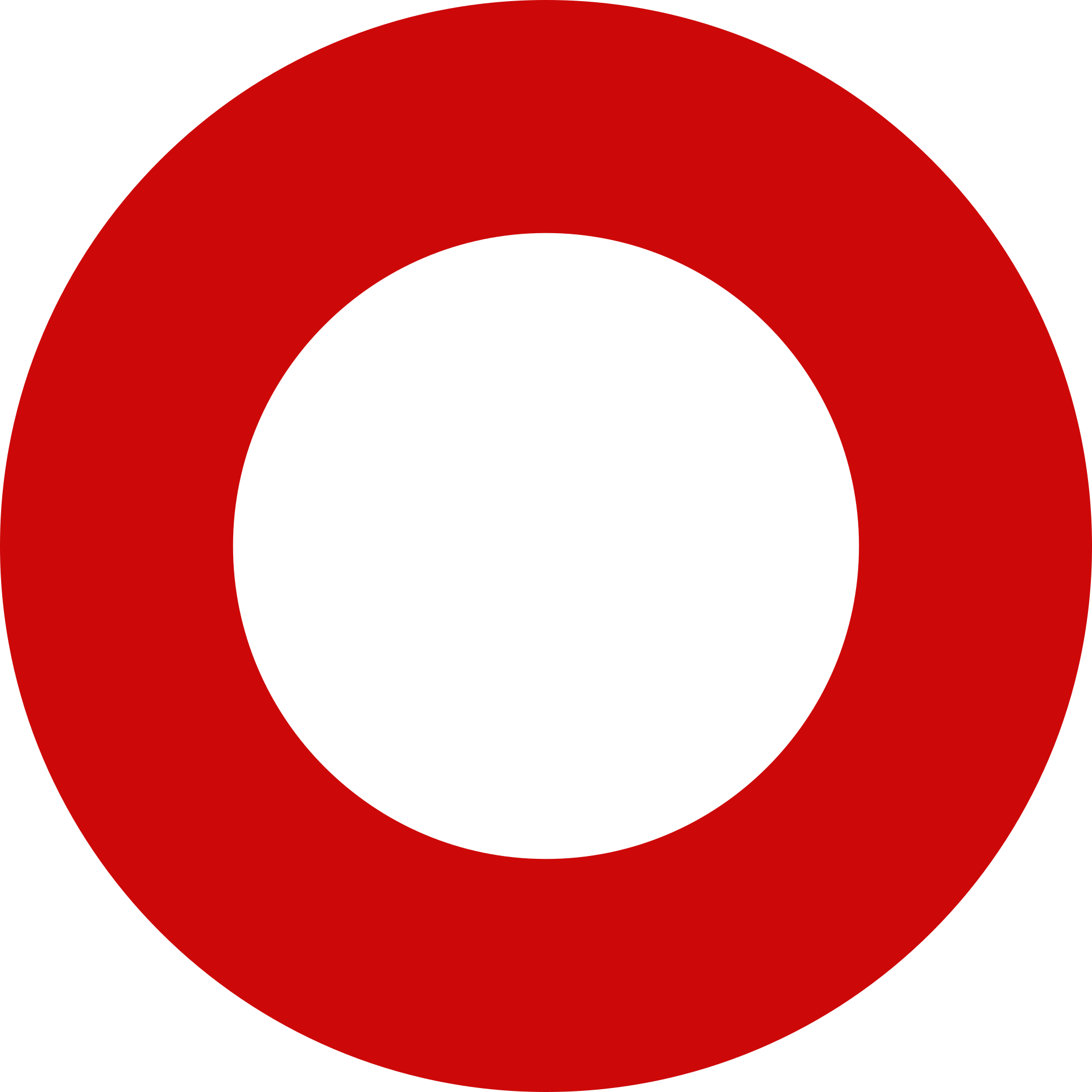 4
ЛЕЧЕНИЕ В ПСКОВСКОЙ ОБЛАСТИ - ЭТО
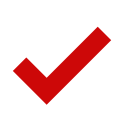 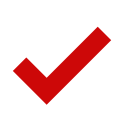 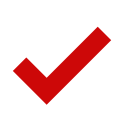 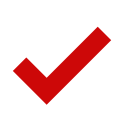 ДОСТУПНАЯ ЦЕНА
ЗНАКОМСТВО 
С КУЛЬТУРОЙ РЕГИОНА
ВЫСОКОЕ
КАЧЕСТВО
ЛУЧШИЕ ВРАЧИ
Вы ознакомитесь 
с достопримечательностями страны и национальными традициями
Высококачественная медицинская помощь, отвечающая международным стандартам
Конкурентноспособная стоимость медицинских услуг всех профилей
Квалифицированные медицинские специалисты 
с международной практикой
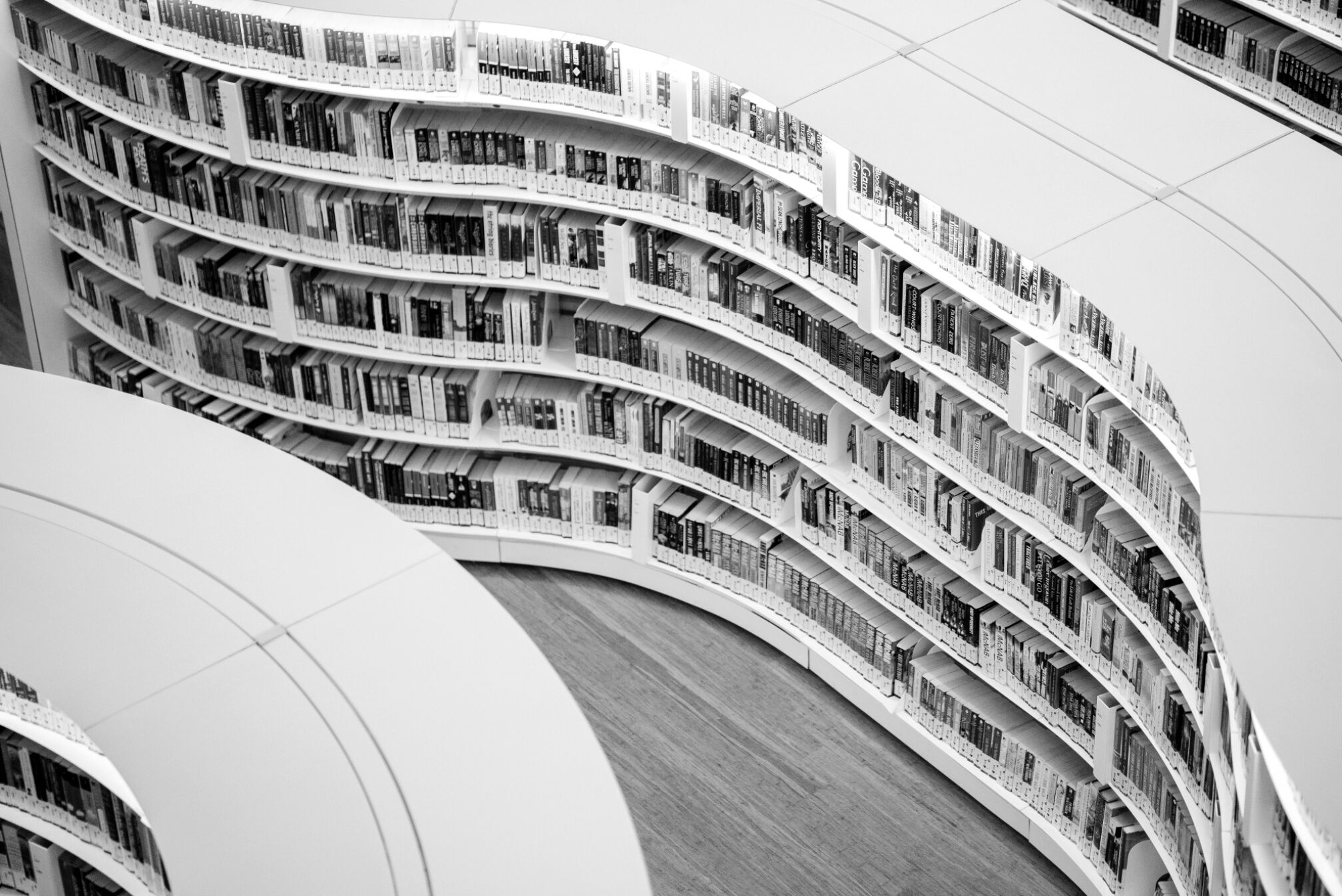 5
ОКАЗАНИЕ МЕДИЦИНСКОЙ ПОМОЩИ
В Российской Федерации можно получить медицинскую помощь в амбулаторных и стационарных условиях.
Помощь в выборе условий лечения пациенту оказывает медицинская организация в соответствии с запросом пациента.
АМБУЛАТОРНО
СТАЦИОНАРНО
ПРОЙДИТЕ ОБСЛЕДОВАНИЕ 
(CHECK-UP) ЗА 1-2 ДНЯ 
В МОМЕНТ СВОЕЙ ТУРИСТИЧЕСКОЙ ПОЕЗДКИ 
В РОССИЮ
ВЫБЕРИТЕ МЕДИЦИНСКУЮ ОРГАНИЗАЦИЮ ПО СВОЕМУ ПРОФИЛЮ И ПРИЕЗЖАЙТЕ 
В РОССИЮ НА ПЛАНОВУЮ ГОСПИТАЛИЗАЦИЮ
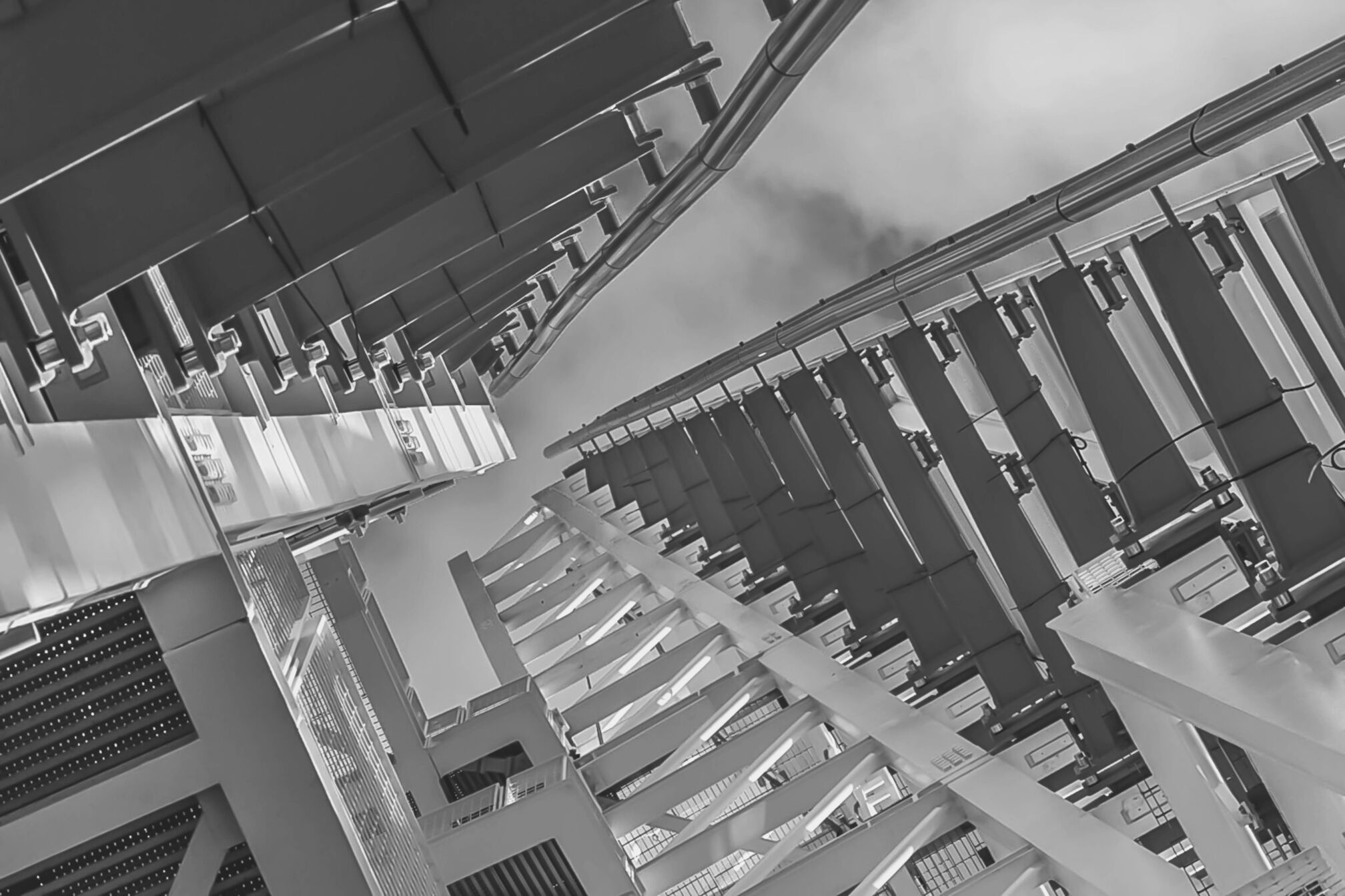 УЗНАЙТЕ ПОДРОБНЕЕ НА САЙТЕ ВЫБРАННОЙ МЕДИЦИНСКОЙ ОРГАНИЗАЦИИ
УЗНАЙТЕ ПОДРОБНЕЕ НА САЙТЕ ВЫБРАННОЙ МЕДИЦИНСКОЙ ОРГАНИЗАЦИИ
6
КАК ПОЛУЧИТЬ МЕДИЦИНСКУЮ ПОМОЩЬ В ПСКОВСКОЙ ОБЛАСТИ
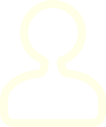 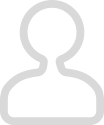 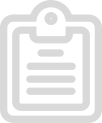 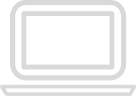 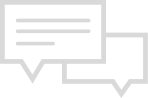 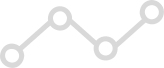 I СТУПЕНЬ:
Выбрать медицинскую организацию
II СТУПЕНЬ:
Связаться 
с медицинской организацией 
для получения подтверждения
III СТУПЕНЬ:
Выбрать тип проживания 
и транспорта
IV СТУПЕНЬ:
Оформить визу
V СТУПЕНЬ:
Welcome to Russia!
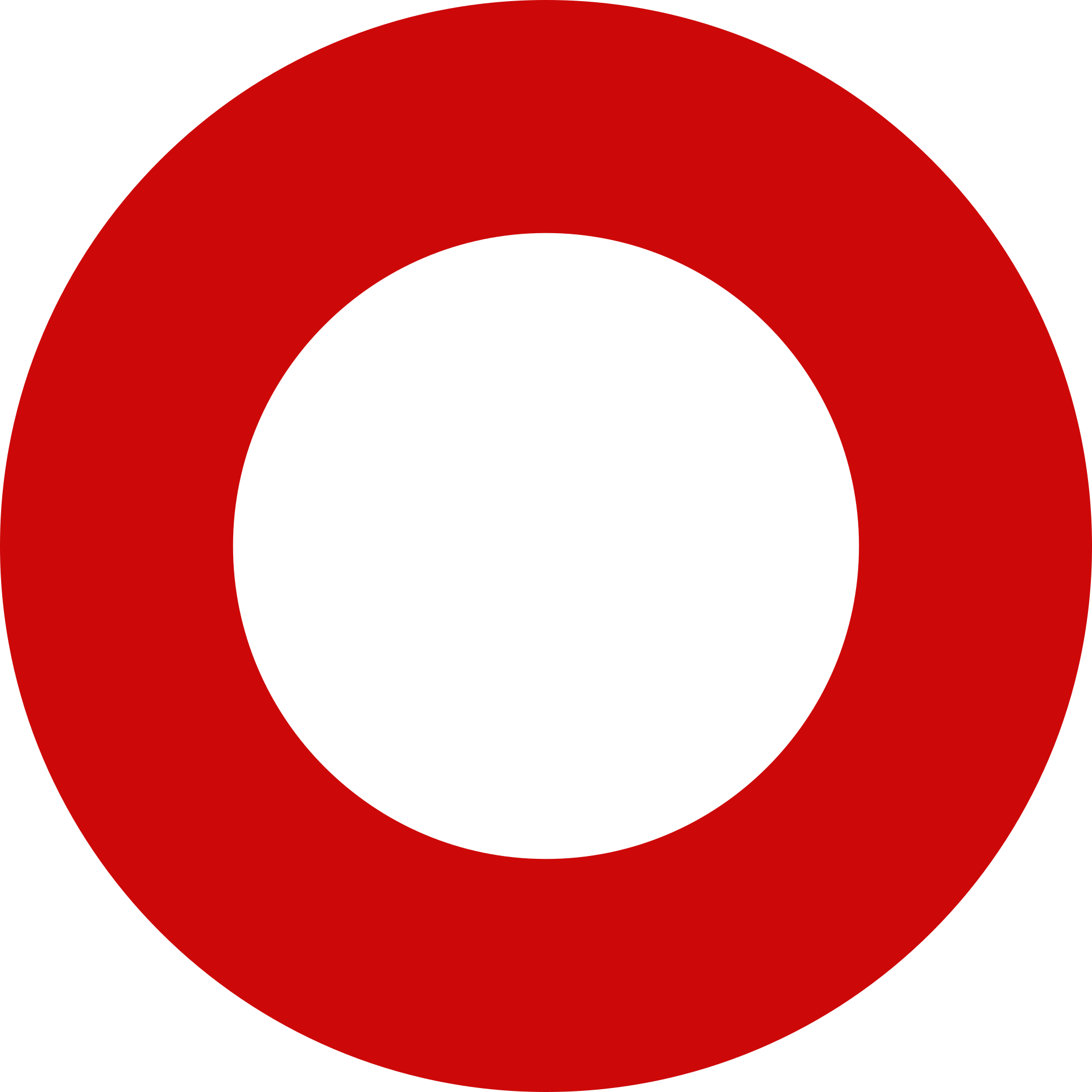 7
I СТУПЕНЬ
ВЫБЕРИТЕ МЕДИЦИНСКУЮ ОРГАНИЗАЦИЮ ПО СВОЕМУ МЕДИЦИНСКОМУ ПРОФИЛЮ
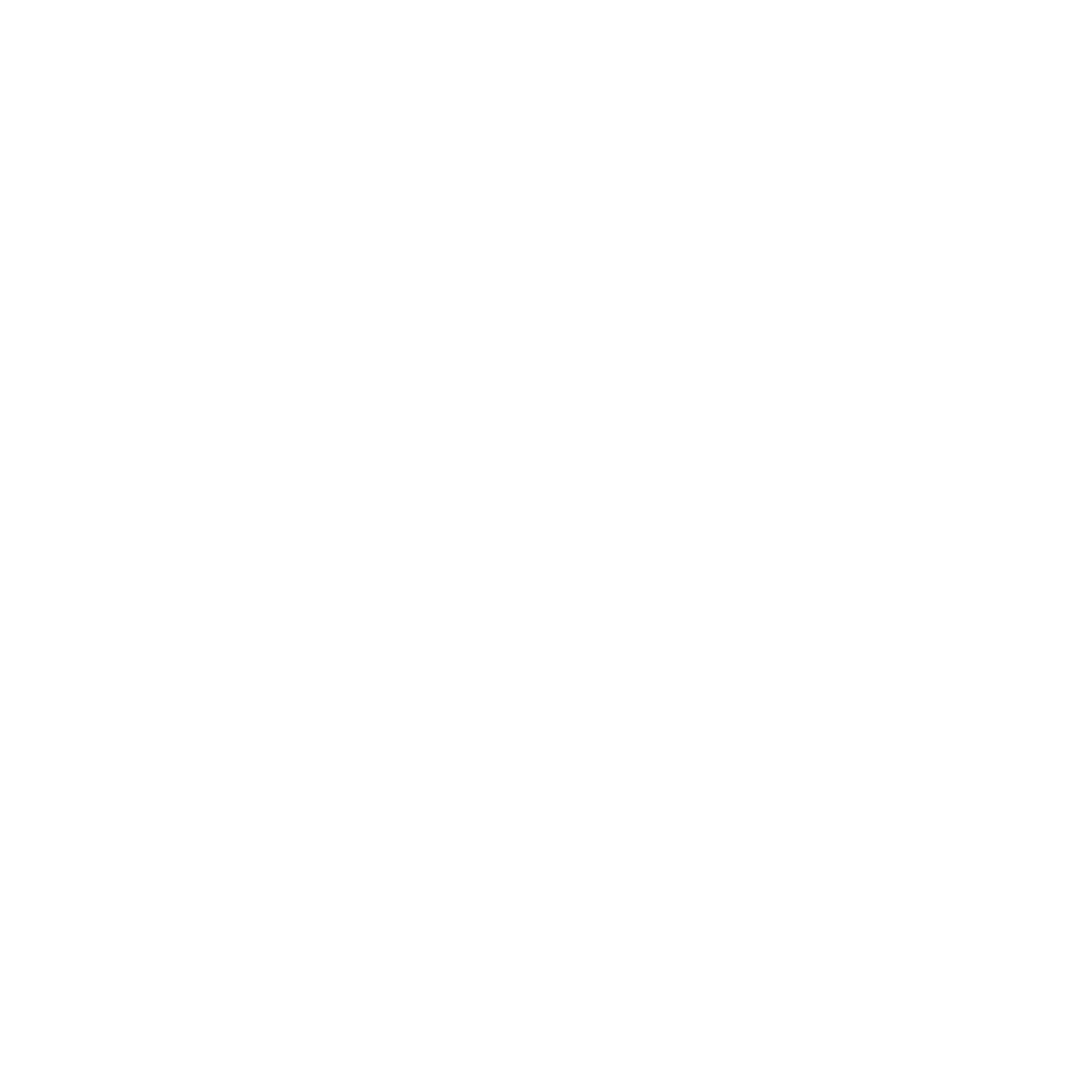 8
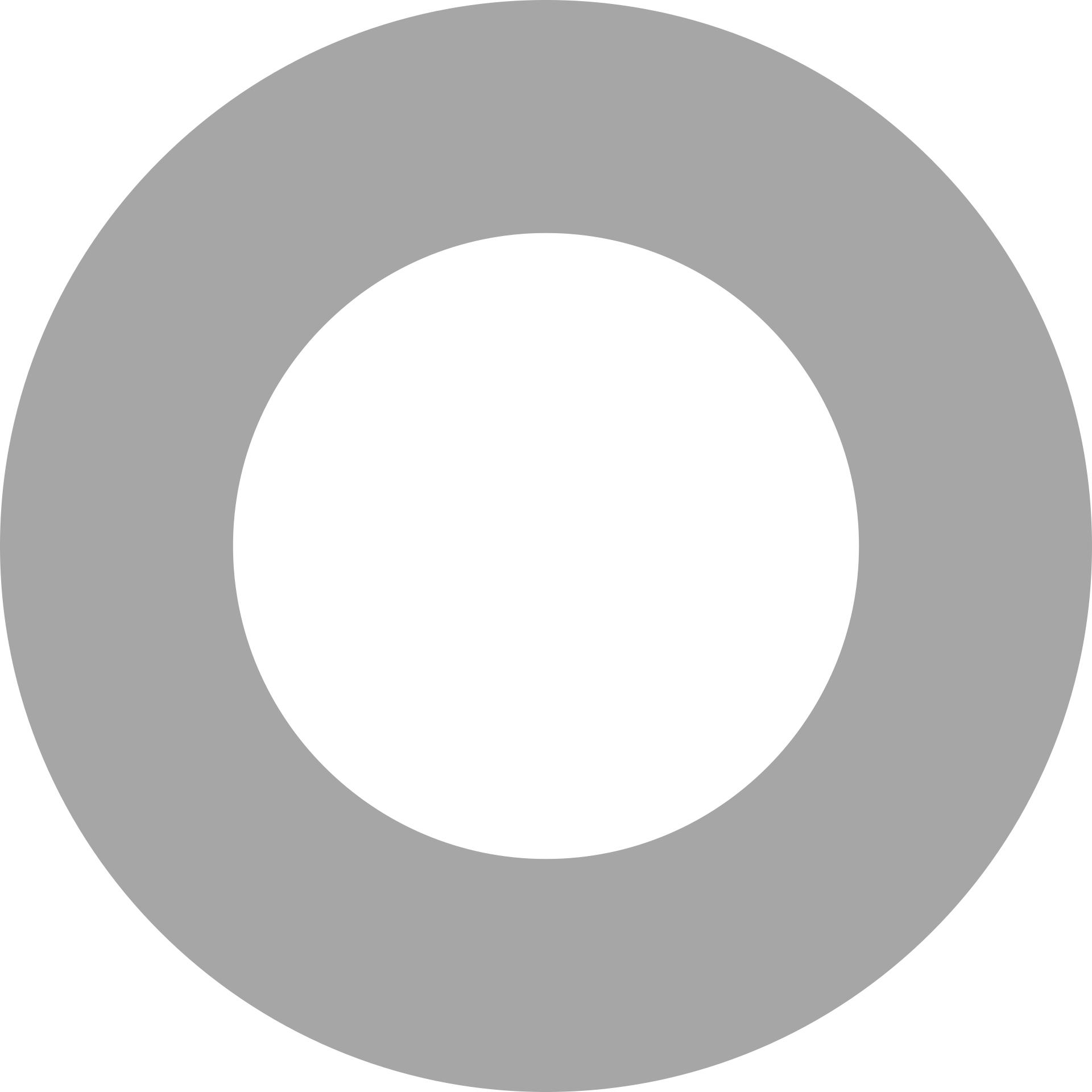 ПРОФИЛИ МЕДИЦИНСКОЙ ПОМОЩИ 
И МЕДИЦИНСКИЕ ЦЕНТРЫ 
Псковской области
КАРДИОЛОГИЯ
ГИНЕКОЛОГИЯ 
И РОДОВСПОМОЖЕНИЕ
ТРАВМАТОЛОГИЯ 
И ОРТОПЕДИЯ
ГБУЗ ПО «Псковская областная клиническая больница»
https://pskovokb.ru/

ГБУЗ ПО «Великолукская межрайонная больница»
https://vlkcgb.ru/
ГБУЗ ПО «Псковская областная клиническая больница»
https://pskovokb.ru/

ГБУЗ ПО «Великолукская межрайонная больница»
https://vlkcgb.ru
ДЕТСКОЕ ЗДОРОВЬЕ
ГБУЗ ПО «Псковский перинатальный центр»
http://www.pskovrody.ru/
Псков
Псков
Псков
Великие Луки
Великие Луки
СТОМАТОЛОГИЯ
КОСМЕТОЛОГИЯ
НЕВРОЛОГИЯ 
И НЕЙРОХИРУРГИЯ
ГАУЗ ПО «Стоматологическая поликлиника»
http://pskovoblstom.ru/

ГАУЗ ПО «Великолукская стоматологическая поликлиника»
https://stomavl.ru/
ГБУЗ ПО «Кожно-венерологический диспансер Псковской области»
https://pskovkvd.moy.su/
ГБУЗ ПО «Псковская областная клиническая больница»
https://pskovokb.ru/
Псков
Великие Луки
Псков
Псков
Великие Луки
9
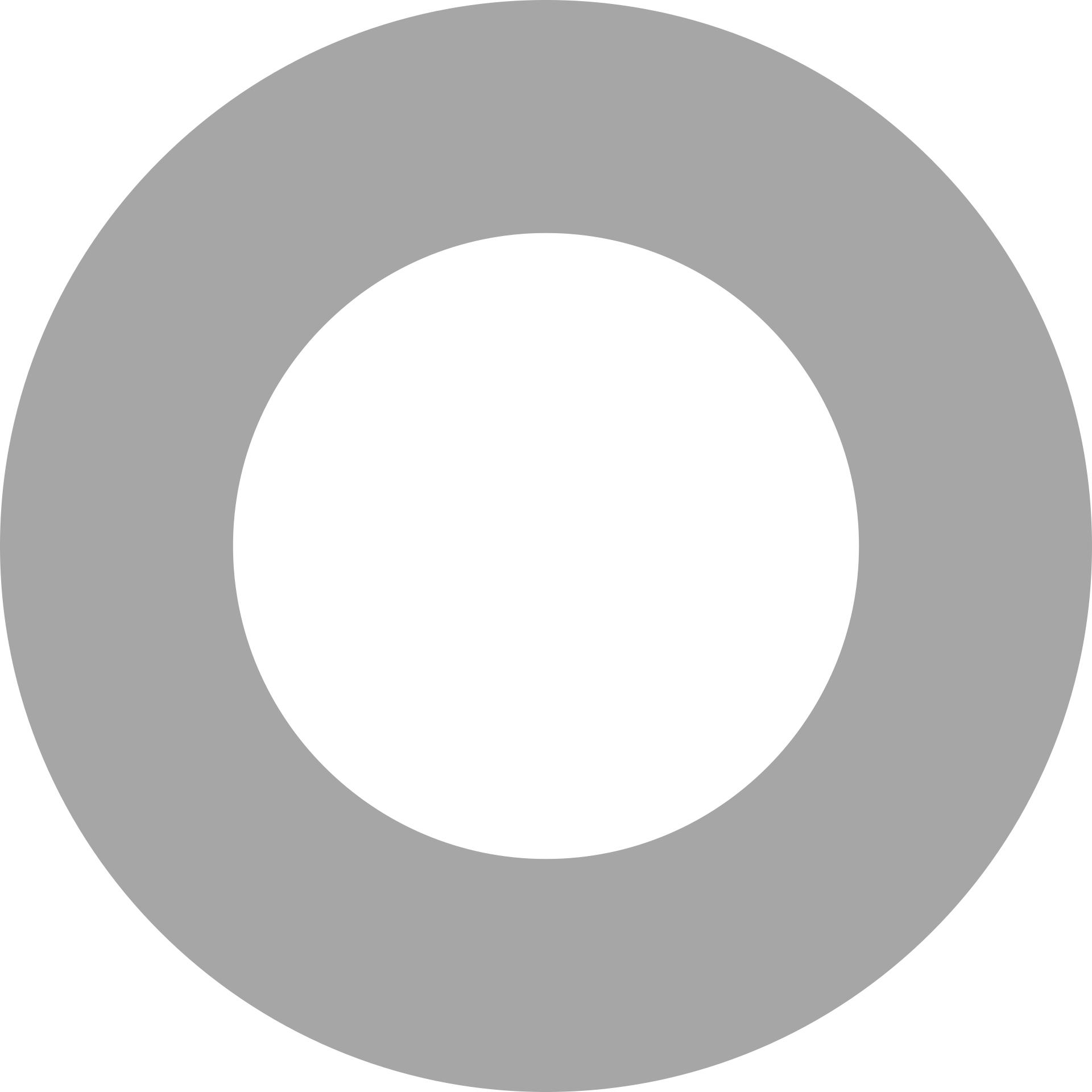 ПРОФИЛИ МЕДИЦИНСКОЙ ПОМОЩИ 
И МЕДИЦИНСКИЕ ЦЕНТРЫ 
Псковской области
РЕАБИЛИТАЦИЯ
ТЕРАПИЯ 
И ПРОФМЕДИЦИНА
ЭНДОКРИНОЛОГИЯ
ГБУЗ ПО «Псковская областная клиническая больница»
https://pskovokb.ru/

ГБУЗ ПО «Великолукская межрайонная больница»
https://vlkcgb.ru/
ГБУЗ ПО «Псковская областная клиническая больница»
https://pskovokb.ru/
ГБУЗ ПО «Псковская областная клиническая больница»
https://pskovokb.ru/

ГБУЗ ПО «Великолукская межрайонная больница»
https://vlkcgb.ru/
Псков
Псков
Псков
ПСИХИАТРИЯ
Великие Луки
Великие Луки
ГБУЗ ПО «Псковская областная психиатрическая больница № 1»
http://bogdanovo-pskov.ru/
Псков
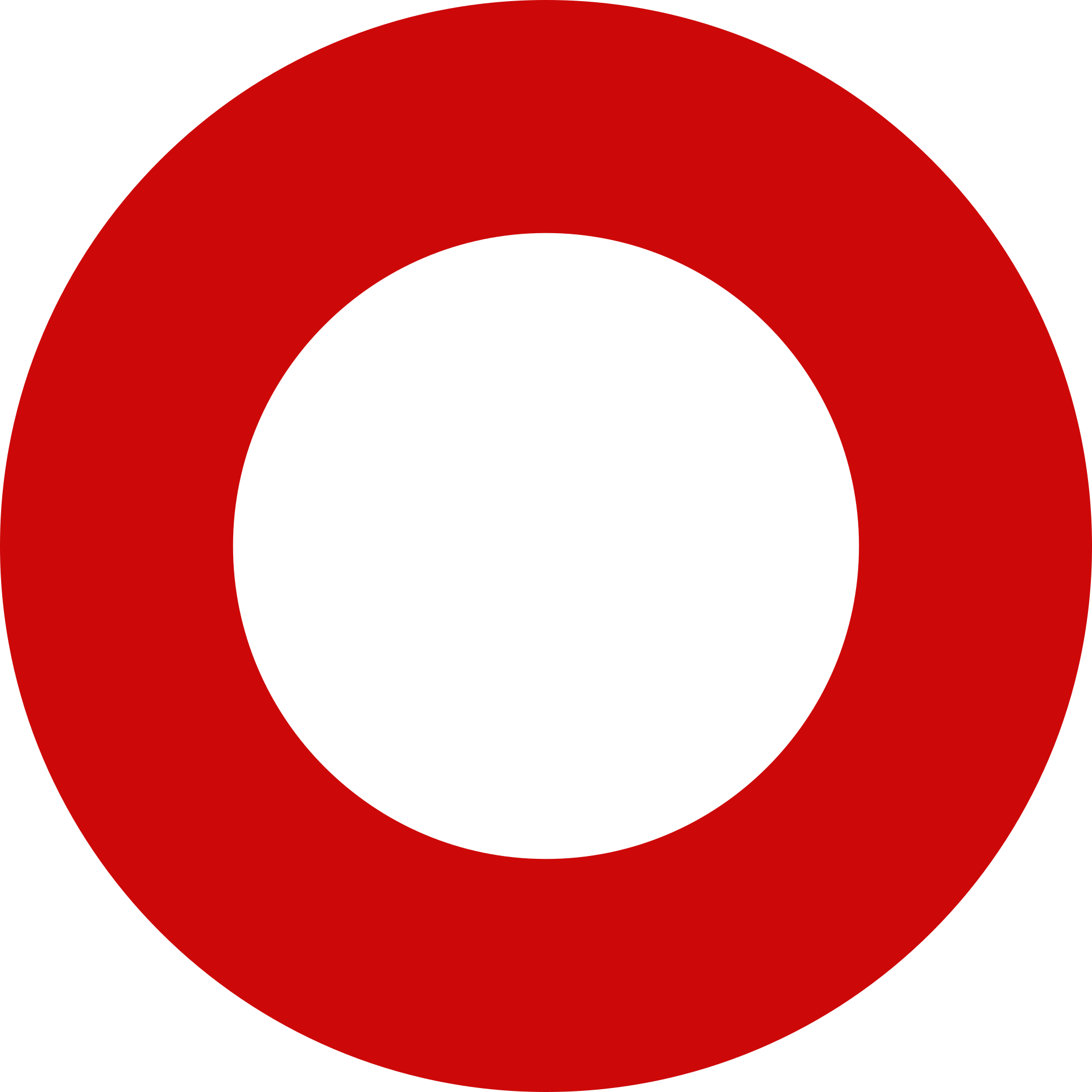 10
II СТУПЕНЬ
СВЯЖИТЕСЬ С ПРЕДСТАВИТЕЛЕМ МЕДИЦИНСКОЙ ОРГАНИЗАЦИИ ДЛЯ ОПРЕДЕЛЕНИЯ УСЛОВИЙ ЛЕЧЕНИЯ 
И ПОДГОТОВКИ ДОКУМЕНТОВ ДЛЯ ВИЗИТА В РОССИЮ
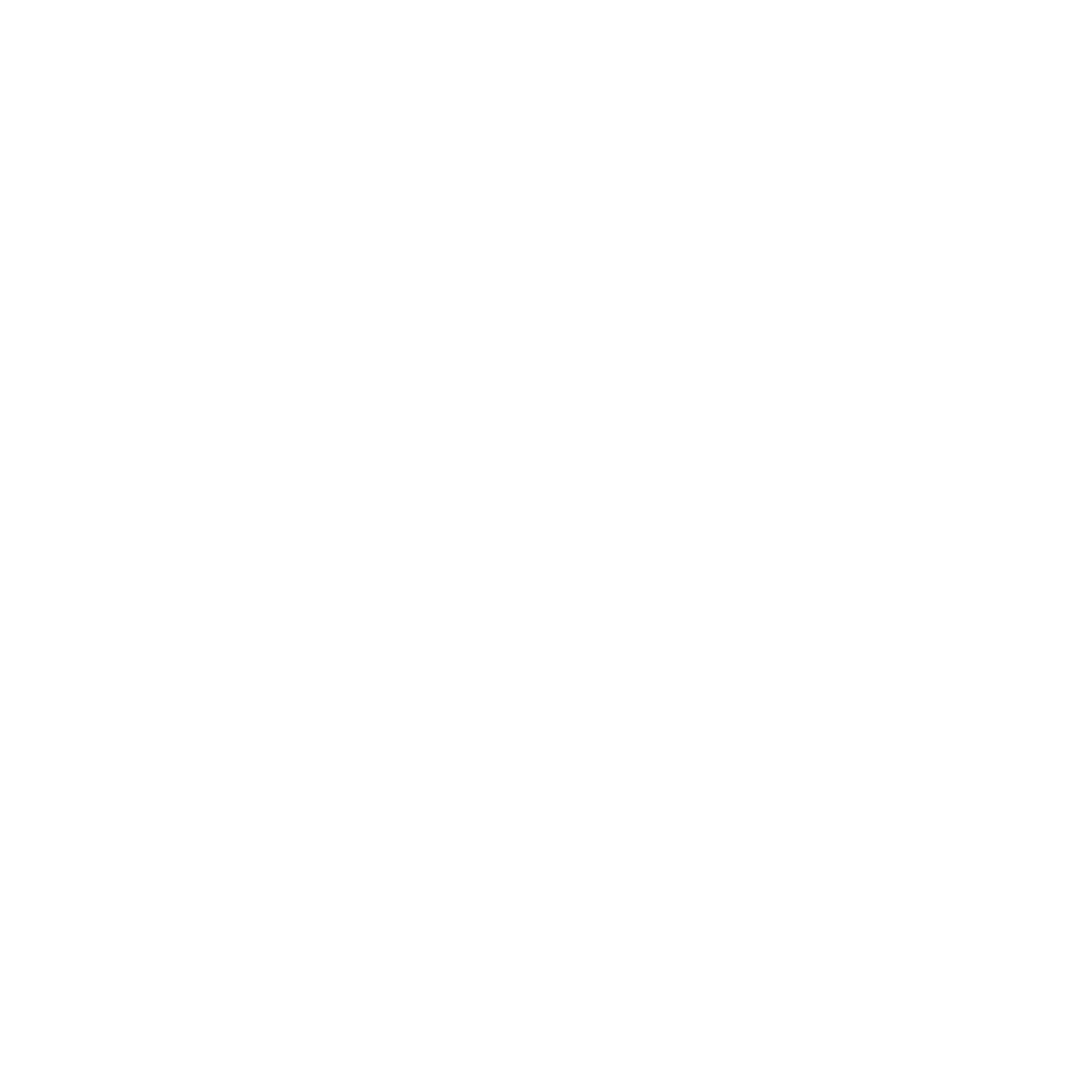 1. ЗАЙДИТЕ НА САЙТ ПРОФИЛЬНОЙ МЕДИЦИНСКОЙ ОРГАНИЗАЦИИ 
В РАЗДЕЛ "МЕДИЦИНСКИЙ ТУРИЗМ"

2. ОЗНАКОМЬТЕСЬ С ПРЕДСТАВЛЕННОЙ ИНФОРМАЦИЕЙ

3. НАПИШИТЕ ВАШ ЗАПРОС НА УКАЗАННУЮ ЭЛЕКТРОННУЮ ПОЧТУ 
ИЛИ ПОЗВОНИТЕ ПО УКАЗАННОМУ НОМЕРУ ТЕЛЕФОНА

4. ПОЛУЧИТЕ ПОДТВЕРЖДЕНИЕ НА ЛЕЧЕНИЕ И СЛЕДУЙТЕ ПОЛУЧЕННЫМ 
ОТ МЕДИЦИНСКОЙ ОРГАНИЗАЦИИ РЕКОМЕНДАЦИЯМ ПО ОФОРМЛЕНИЮ СООТВЕТСТВУЮЩЕЙ ДОКУМЕНТАЦИИ
11
В СЛУЧАЕ ВОЗНИКНОВЕНИЯ ДОПОЛНИТЕЛЬНЫХ ВОПРОСОВ СВЯЖИТЕСЬ С КООРДИНИРУЮЩИМ ЦЕНТРОМ ПО ЭКСПОРТУ МЕДИЦИНСКИХ УСЛУГ ФГБУ "ЦНИИОИЗ" МИНЗДРАВА РОССИИ.
ДЛЯ СВЯЗИ, ПОЖАЛУЙСТА, ПЕРЕЙДИТЕ В РАЗДЕЛ "КОНТАКТЫ"
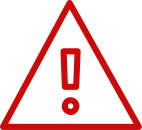 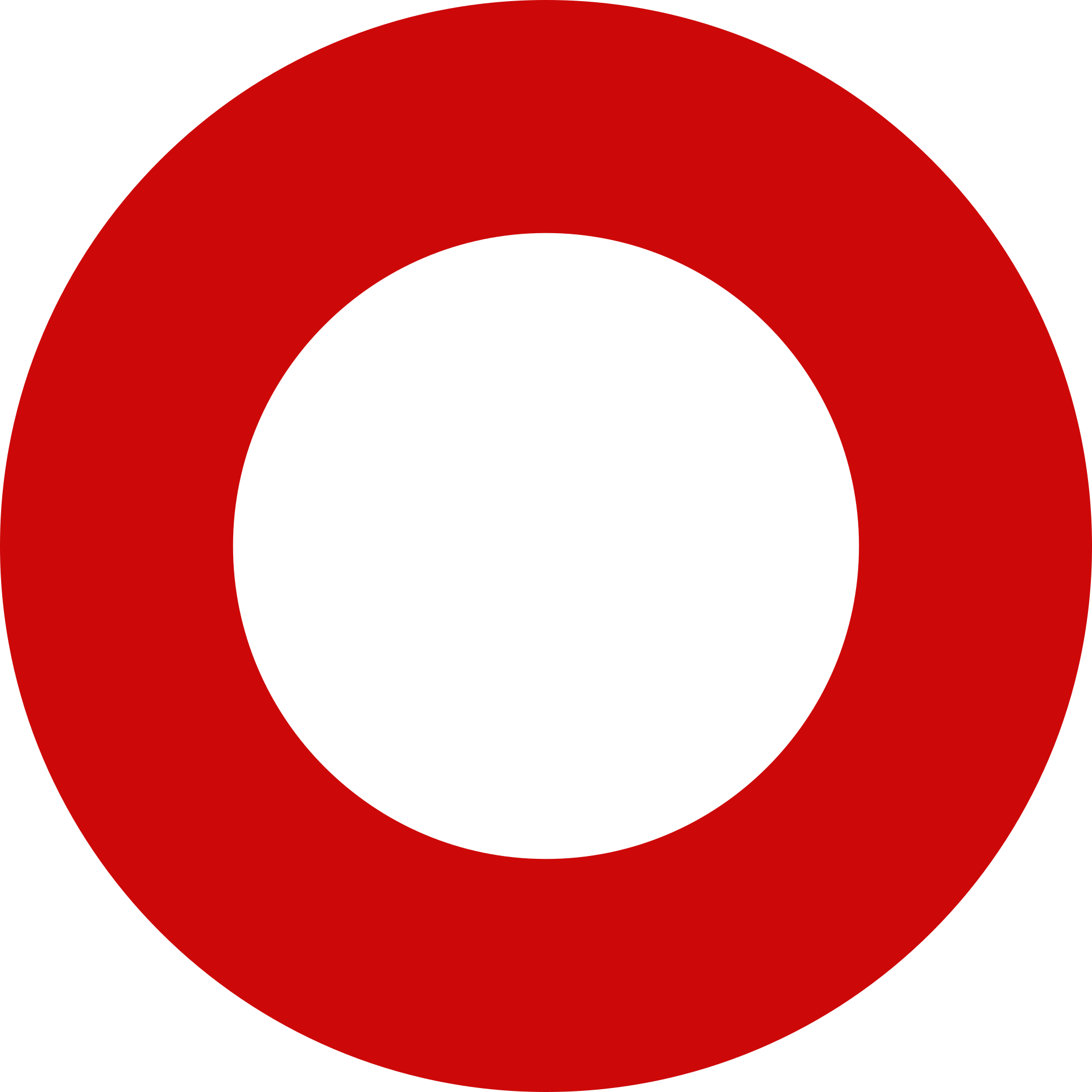 12
III СТУПЕНЬ
ВЫБЕРИТЕ ПРОЖИВАНИЕ И ТРАНСПОРТ 
ДЛЯ КОМФОРТНОГО ПРЕБЫВАНИЯ В ПСКОВСКОЙ ОБЛАСТИ
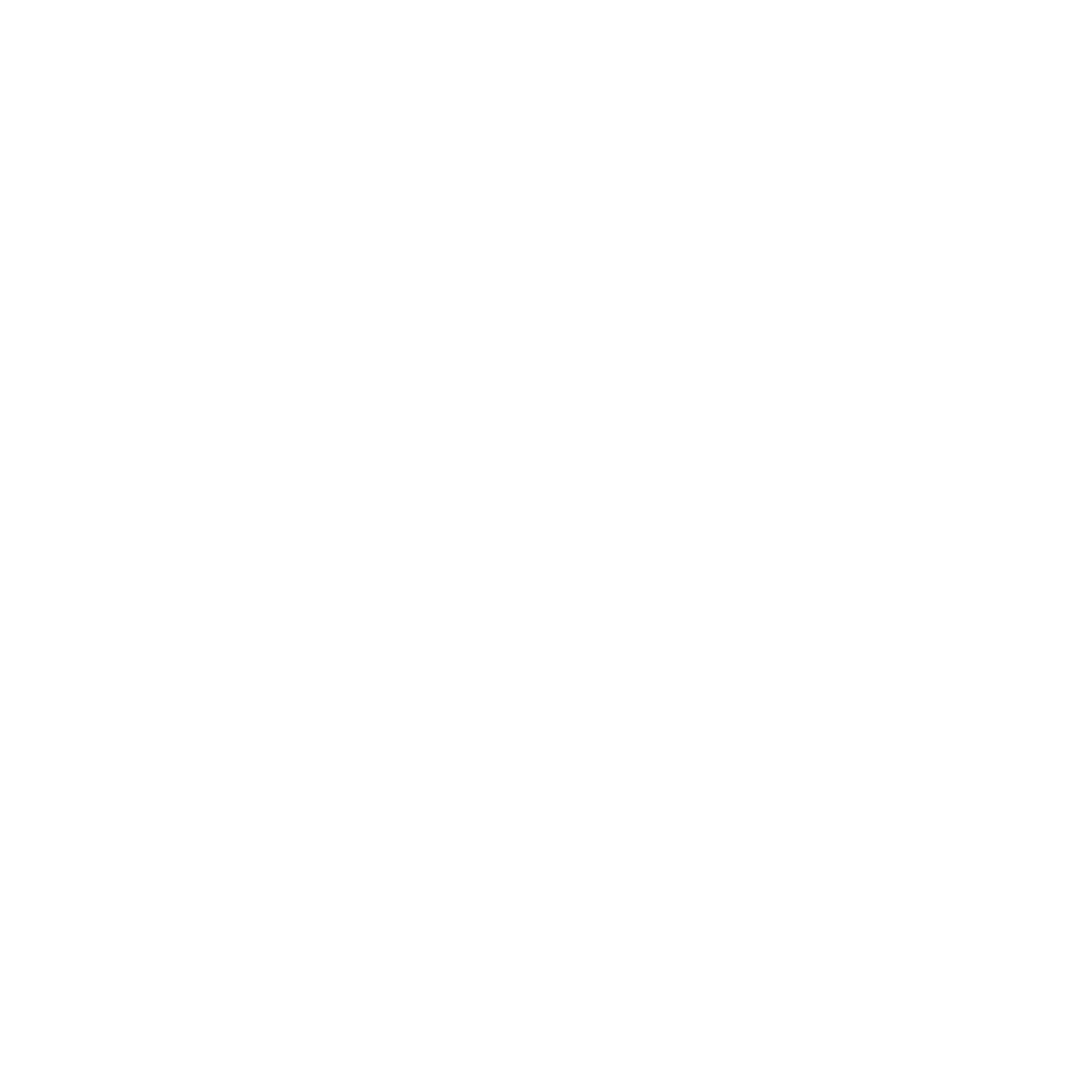 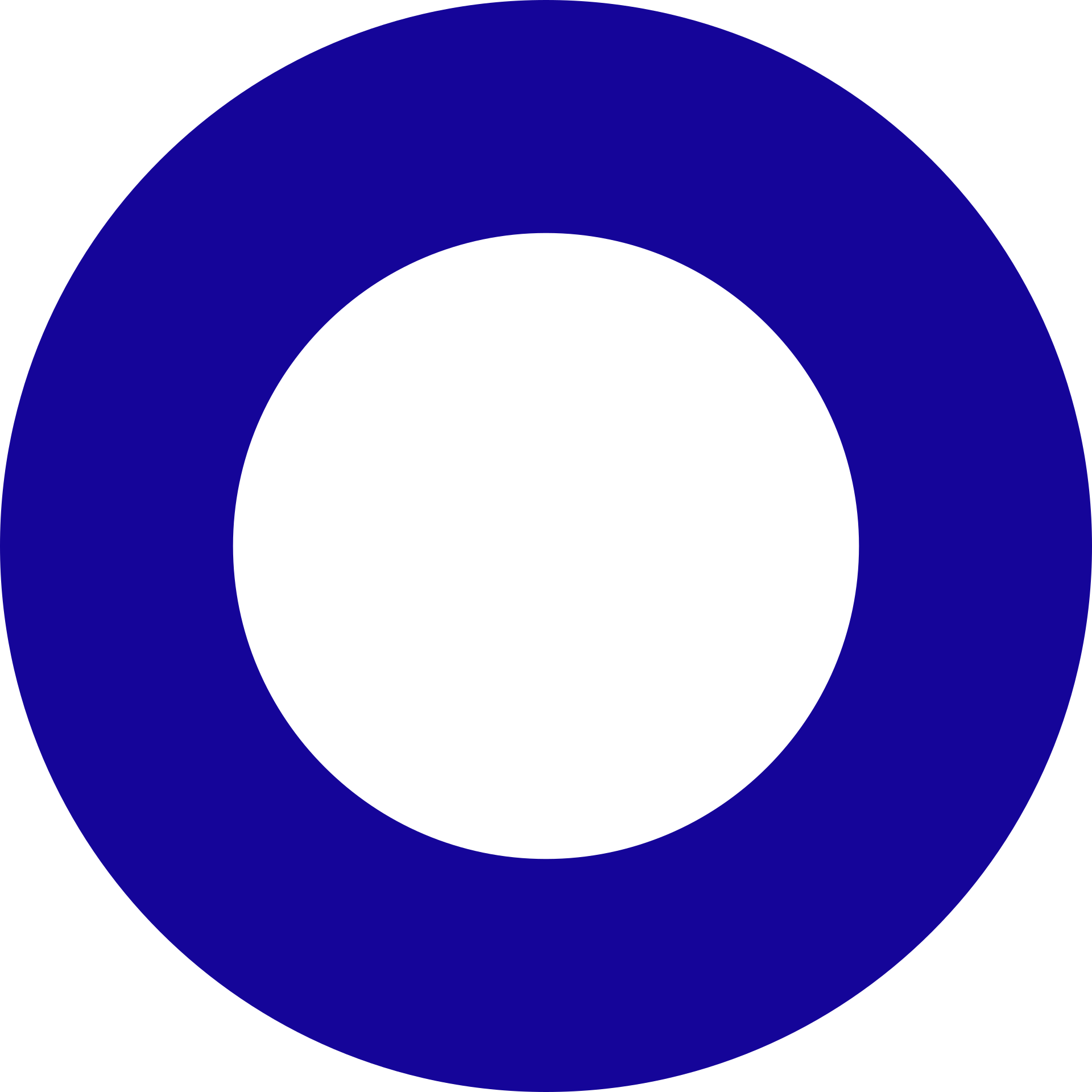 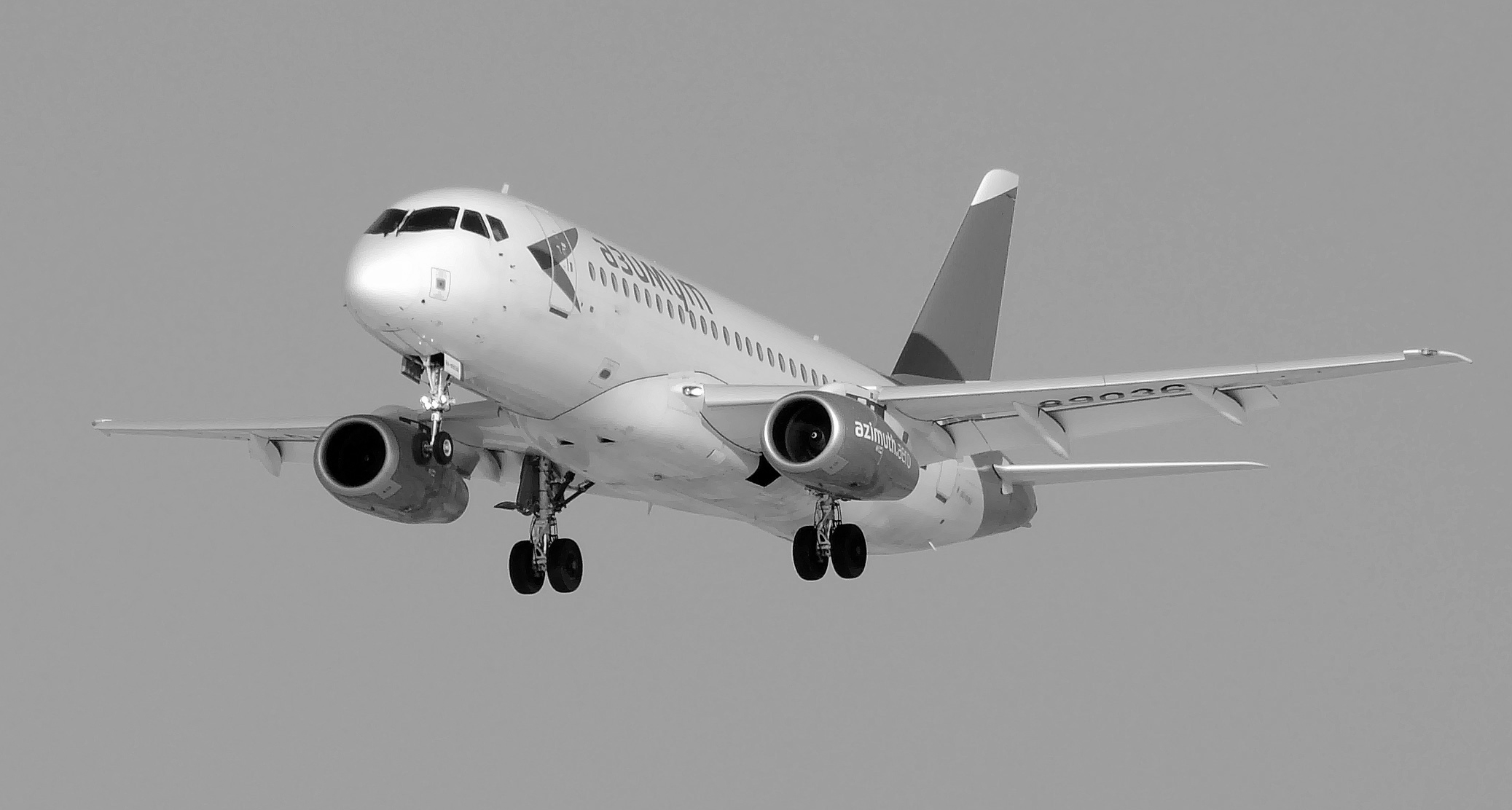 13
ТРАНСПОРТ
Если вы прибыли в Псков на самолете или поезде:
Международный аэропорт Псков имени княгини Ольги
ВЫЕЗД ИЗ АЭРОПОРТА, С ВОКЗАЛА. МАРШРУТЫ И РАСПИСАНИЕ
https://www.pskovbus.ru/
ОБЩЕСТВЕННЫЙ ТРАНСПОРТ
Псков
ТАКСИ
ВОСПОЛЬЗУЙТЕСЬ СЕРВИСОМ ТАКСИ В РОССИИ ЧЕРЕЗ ПРИЛОЖЕНИЯ, ДОСТУПНЫЕ ДЛЯ ВАШИХ МОБИЛЬНЫХ ТЕЛЕФОНОВ: YANDEX.TAXI, 333333
Железнодорожный вокзал 
Псков
Если вы прибыли в Великие Луки на поезде:
ВОСПОЛЬЗУЙТЕСЬ СЕРВИСОМ ТАКСИ В РОССИИ ЧЕРЕЗ ПРИЛОЖЕНИЯ, ДОСТУПНЫЕ ДЛЯ ВАШИХ МОБИЛЬНЫХ ТЕЛЕФОНОВ: YANDEX.TAXI
ОБЩЕСТВЕННЫЙ ТРАНСПОРТ
Великие    Луки
Железнодорожный вокзал 
Великие Луки
ТАКСИ
ВЫЕЗД С ВОКЗАЛА. МАРШРУТЫ И РАСПИСАНИЕ http://www.velikieluki.ru/
14
ВСПОМОГАТЕЛЬНЫЕ ПРИЛОЖЕНИЯ 
ДЛЯ ВАШЕГО СМАРТФОНА 
(ДЛЯ IOS И ANDROID)
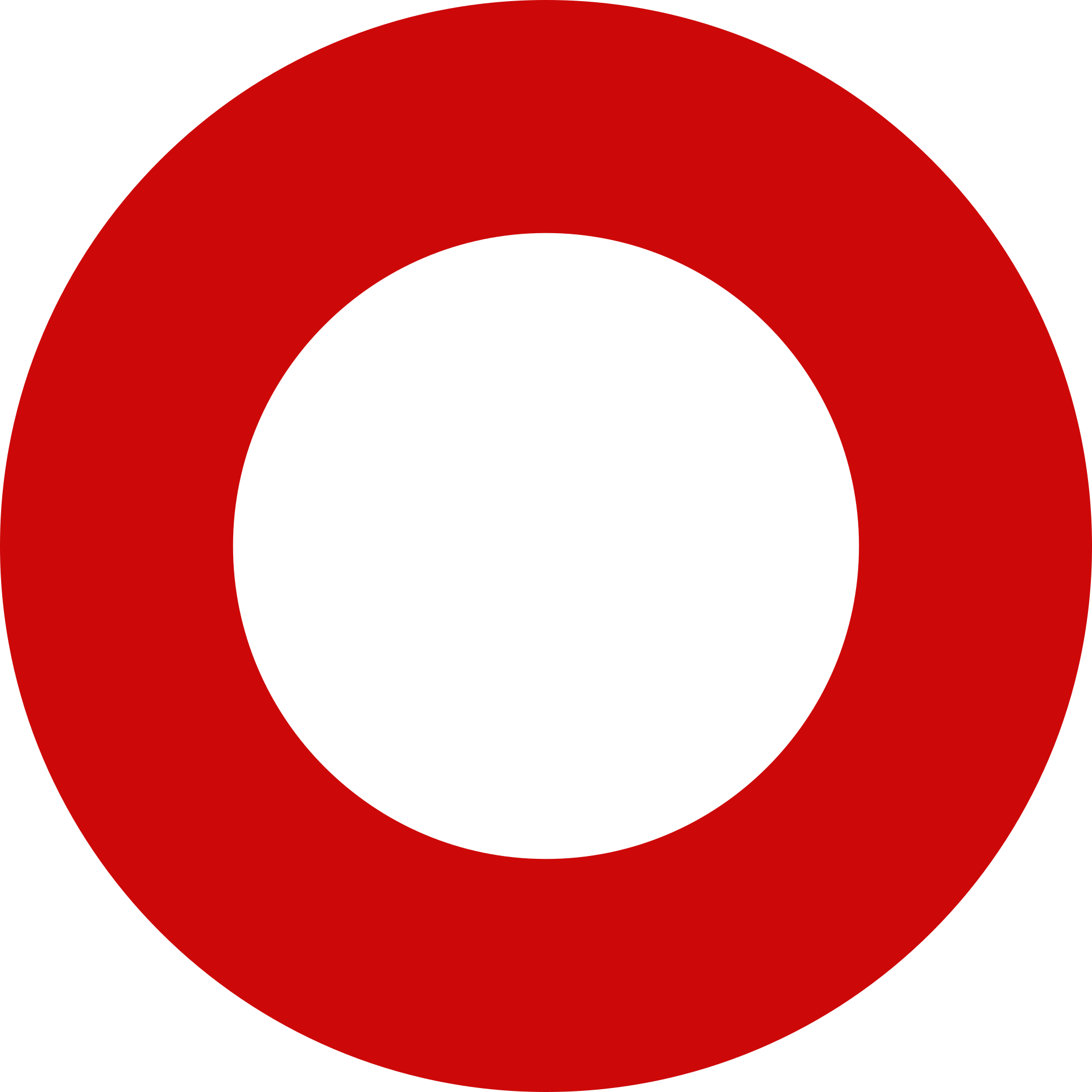 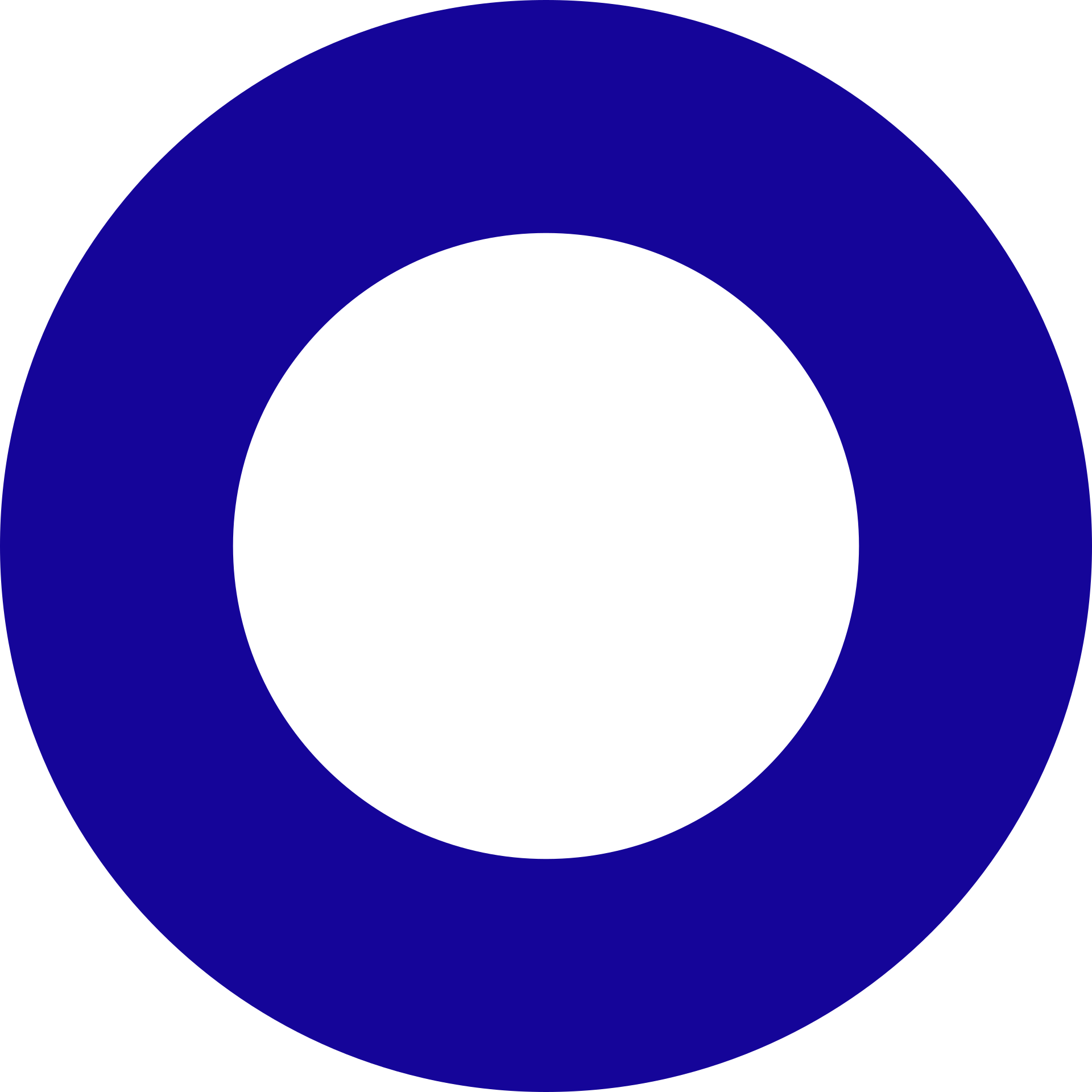 КАРТА ГОРОДОВ РОССИИ
ДОСТОПРИМЕЧАТЕЛЬНОСТИ РОССИИ
ОБЩЕСТВЕННЫЙ ТРАНСПОРТ 
И АРЕНДА АВТОМОБИЛЯ (КАРШЕРИНГ)
1. Автобус:
    Yandex.Transport
1. Карта городов России:
    Yandex.Maps
    Google maps
2. Off-line карты городов России:
    2GIS
1. Гиды по городам:
    Triposo
    Redigo
2. Гиды по ресторанам:
    TripAdvisor
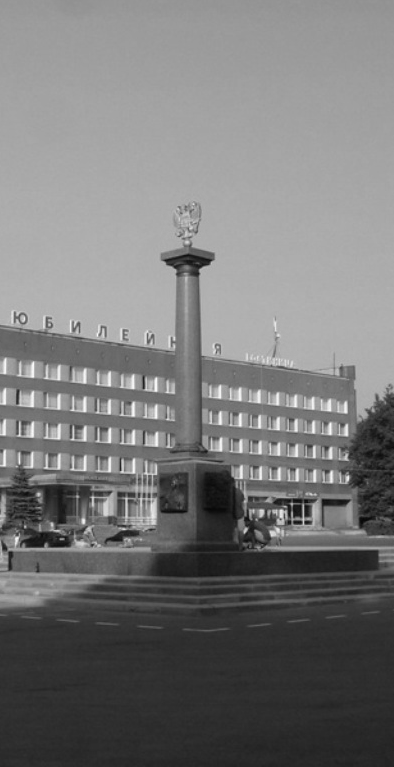 15
ПРОЖИВАНИЕ
ЕСЛИ ВЫ НАПРАВЛЯЕТЕСЬ В РОССИЮ 
НА АМБУЛАТОРНОЕ ЛЕЧЕНИЕ
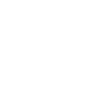 В случае амбулаторного лечения вы можете самостоятельно выбрать комфортное проживание с помощью следующих сервисов:
https://www.booking.com/
https://www.tripadvisor.com/
https://www.airbnb.com/
или обратиться за помощью к туроператору/ассистанс-организации
ЕСЛИ ВЫ НАПРАВЛЯЕТЕСЬ В РОССИЮ 
НА СТАЦИОНАРНОЕ ЛЕЧЕНИЕ
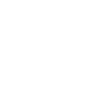 Узнать условия вашего размещения вы можете у медицинской организации, выбранной вами в соответствии с профилем медицинской помощи.
	Пожалуйста, заранее обратитесь в вашу медицинскую организацию по вопросу размещения.
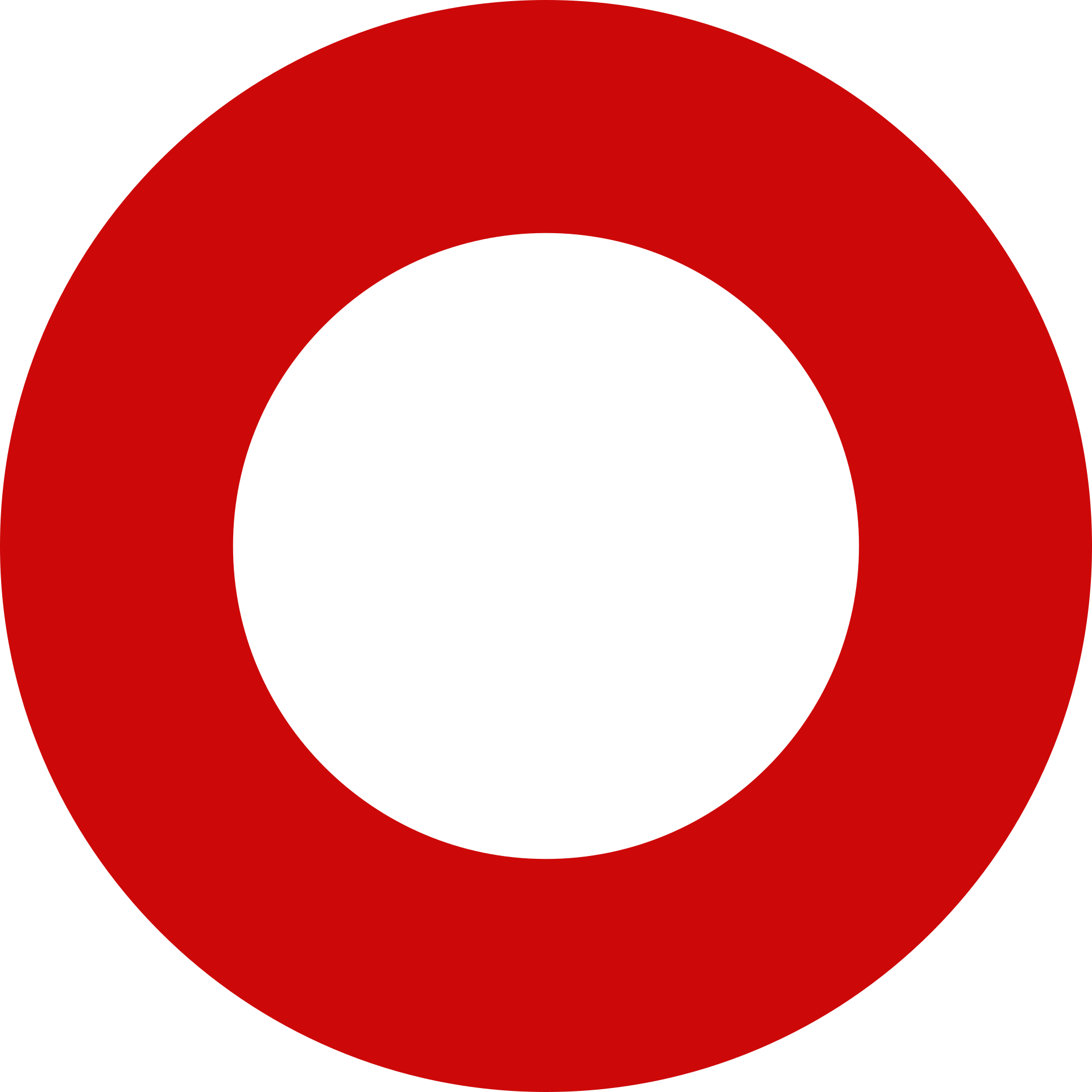 16
IV СТУПЕНЬ
ОФОРМИТЕ ВИЗУ ДЛЯ ПРИБЫТИЯ В РОССИЮ
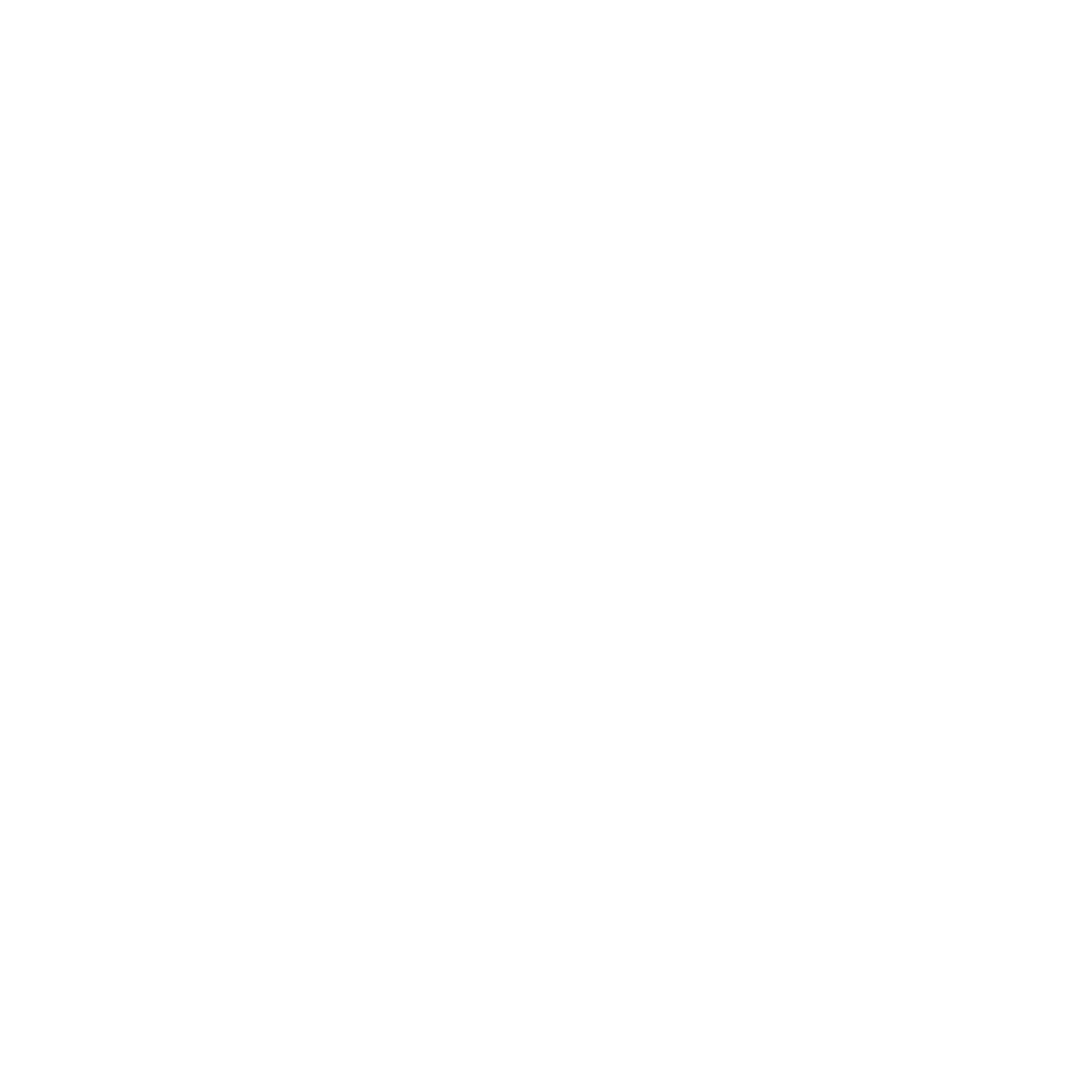 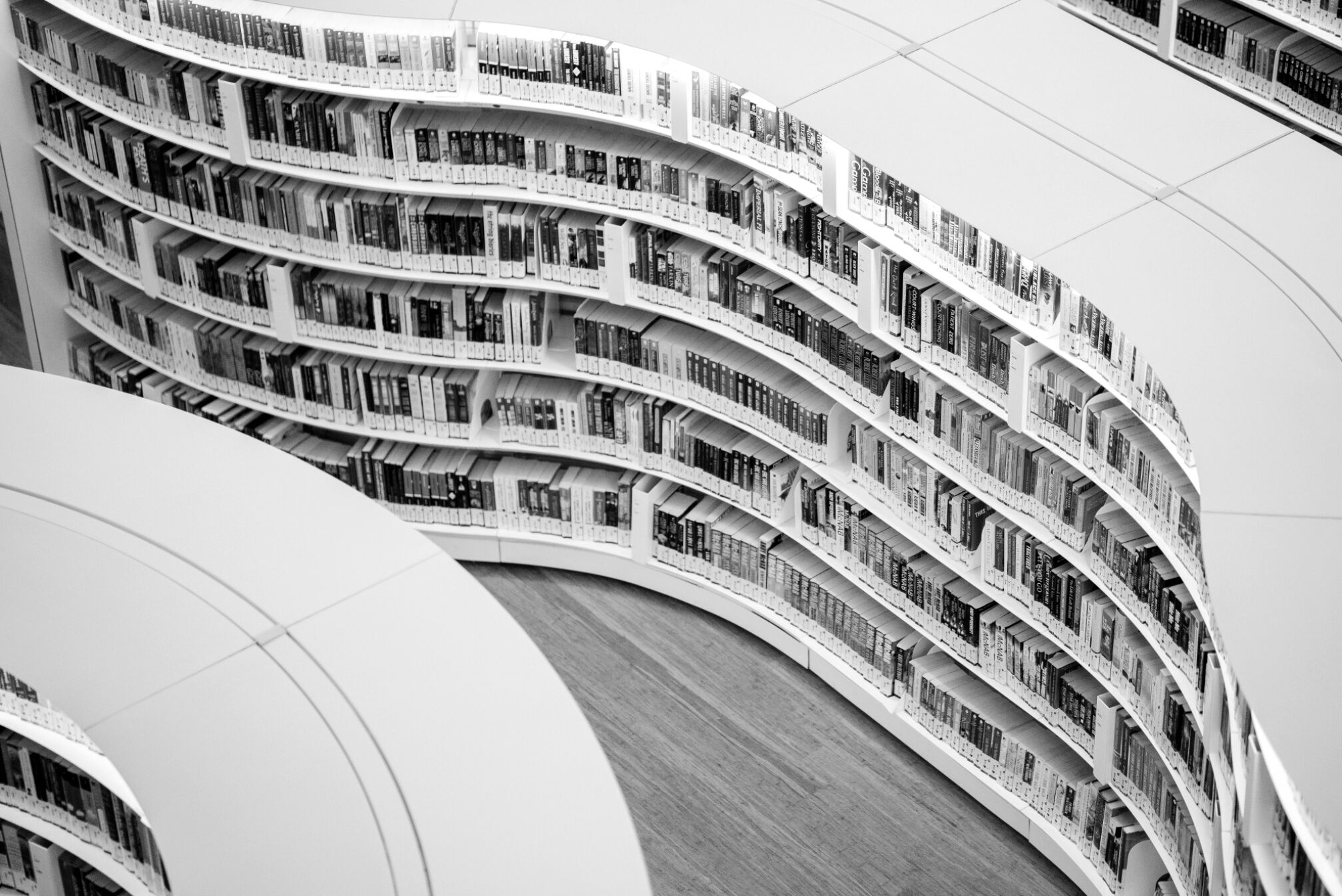 17
НОРМАТИВНАЯ БАЗА ПО ВИЗАМ 
ДЛЯ ИНОСТРАННЫХ ГРАЖДАН
В соответствии со статьей 2 федерального закона от 25 июля 2002 года № 115-ФЗ "О правовом положении иностранных граждан в Российской Федерации" иностранный  гражданин - физическое лицо, не являющееся гражданином Российской Федерации и имеющее доказательства наличия гражданства (подданства) иностранного государства; лицо без гражданства - физическое лицо, не являющееся гражданином Российской Федерации и не имеющее доказательств наличия гражданства (подданства) иностранного государства.

      В соответствии со статьей 25.2 федерального закона от 16 августа 1996 года № 114-ФЗ "О порядке выезда из Российской Федерации и въезда в Российскую Федерацию" виза может быть однократной, двукратной и многократной.

      В соответствии со статьей 25.6 федерального закона от 16 августа 1996 года № 114-ФЗ "О порядке выезда из Российской Федерации и въезда в Российскую Федерацию"  в зависимости от цели въезда иностранного гражданина в Российскую Федерацию и цели его пребывания в Российской Федерации обыкновенные визы подразделяются на частные, деловые, туристические, учебные, рабочие, гуманитарные и визы на въезд в Российскую Федерацию в целях получения убежища, получения разрешения на временное проживание в Российской Федерации либо приема в гражданство Российской Федерации.

       Статья 25.9. Иностранный гражданин или лицо без гражданства при въезде в Российскую Федерацию обязаны получить и заполнить миграционную карту. Миграционная карта подлежит сдаче (возврату) в пункте пропуска через Государственную границу Российской Федерации при выезде иностранного гражданина или лица без гражданства из Российской Федерации.
  
        В соответствии со статьей 18 раздела II  В Российской Федерации в зависимости от цели въезда иностранных граждан в Российскую Федерацию и цели их пребывания в Российской Федерации  существуют следующие категории виз: а) дипломатическая, б) служебная,  в) обыкновенная, г) транзитная, д) виза временно проживающего лица.
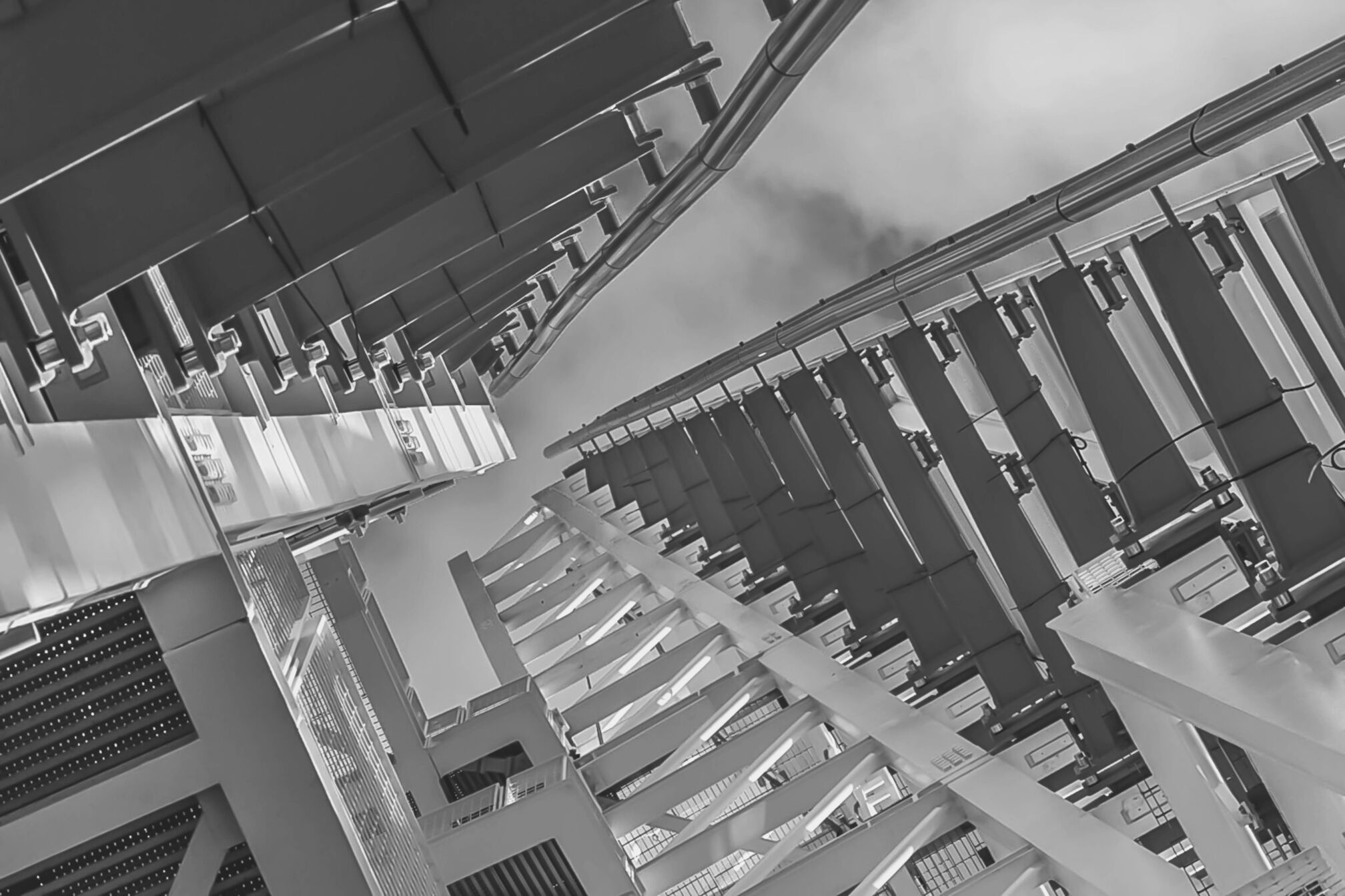 18
ВЫБОР ТИПА ВИЗЫ И ОПРЕДЕЛЕНИЕ 
ЦЕЛИ ПРЕБЫВАНИЯ*
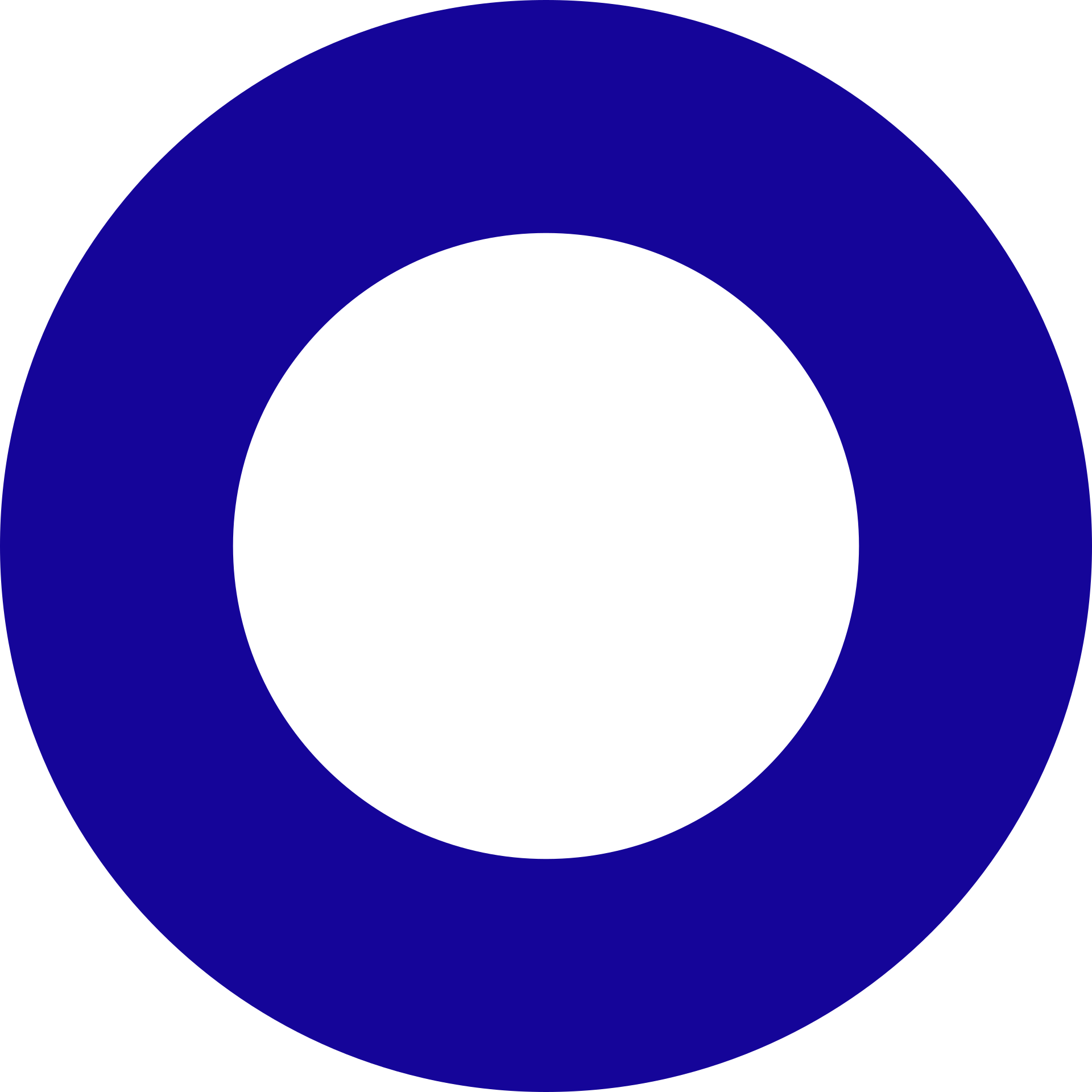 * В соответствии с приложением к совместному приказу МИД России, МВД России и ФСБ России от 27 декабря 2003 года № 19723А/1048/922
ТИП ВИЗЫ: ТУРИСТИЧЕСКАЯ
ЦЕЛЬ ПРЕБЫВАНИЯ: ЦЕЛЕВОЙ ТУРИЗМ
ТИП ВИЗЫ: ДЕЛОВАЯ
ЦЕЛЬ ПРЕБЫВАНИЯ: 
ЛЕЧЕНИЕ
ТИП ВИЗЫ: ЧАСТНАЯ
ЦЕЛЬ ПРЕБЫВАНИЯ: 
ОСОБЫЕ СЛУЧАИ
СРОК ДЕЙСТВИЯ: 
До 90 дней

ДЛЯ КОГО:
Иностранцы, прибывающие для лечения, обследования, медицинских консультаций по приглашению лечебного учреждения (кроме целевого туризма с целью лечения) и экстренного лечения
СРОК ДЕЙСТВИЯ: 
До 90 дней

ДЛЯ КОГО:
Иностранцы, прибывающие для экстренного лечения либо в связи с тяжелой болезнью или смертью близкого родственника
СРОК ДЕЙСТВИЯ: 
До 30 дней

ДЛЯ КОГО:
Иностранцы, прибывающие с туристическими целями по специализированному туру на медицинские консультации и для медицинского обследования
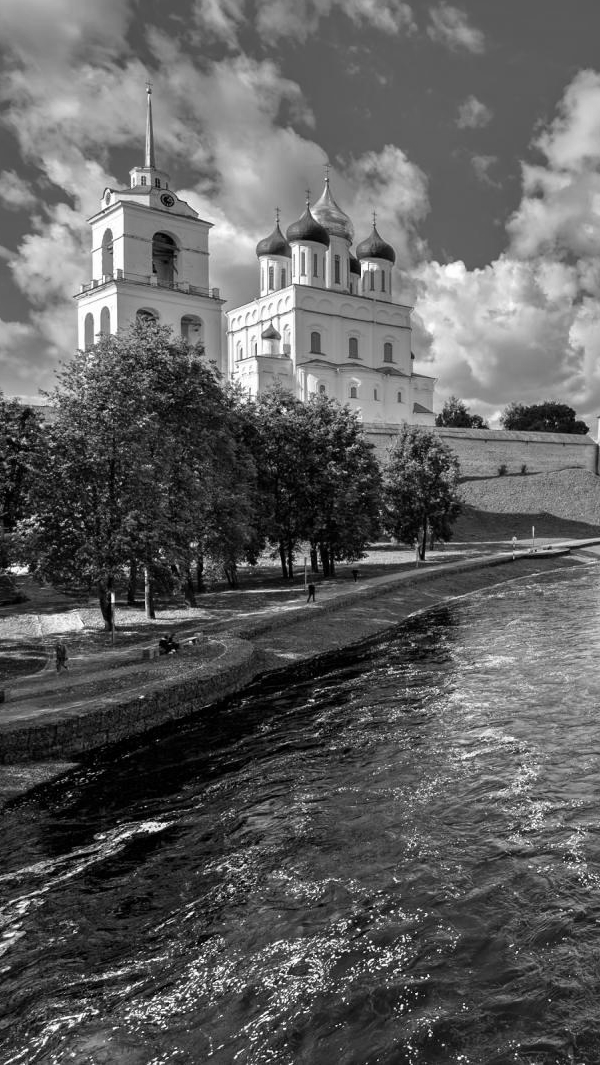 19
ПОМОЩЬ В ОФОРМЛЕНИИ ДОКУМЕНТАЦИИ 
ДЛЯ ВЪЕЗДА В РОССИЮ
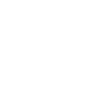 ОФОРМЛЕНИЕ ПРИГЛАШЕНИЯ ДЛЯ ПРИБЫТИЯ В РОССИЮ
Медицинская организация, подтвердившая возможность Вашего лечения, может оформить Вам приглашение для въезда в Россию, а также решить вопрос по поводу постановки на миграционный учет. 
Для уточнения информации пожалуйста обратитесь в Вашу медицинскую организацию.
ОФОРМЛЕНИЕ НЕОБХОДИМОЙ ДОКУМЕНТАЦИИ ДЛЯ ПОЛУЧЕНИЯ ВИЗЫ ТРЕТЬИМИ ЛИЦАМИ
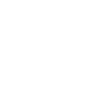 Если вопросом Вашего лечения в России занимается туроператор или ассистанс-организация, то поручите оформление документации для получения визы сотруднику организации.
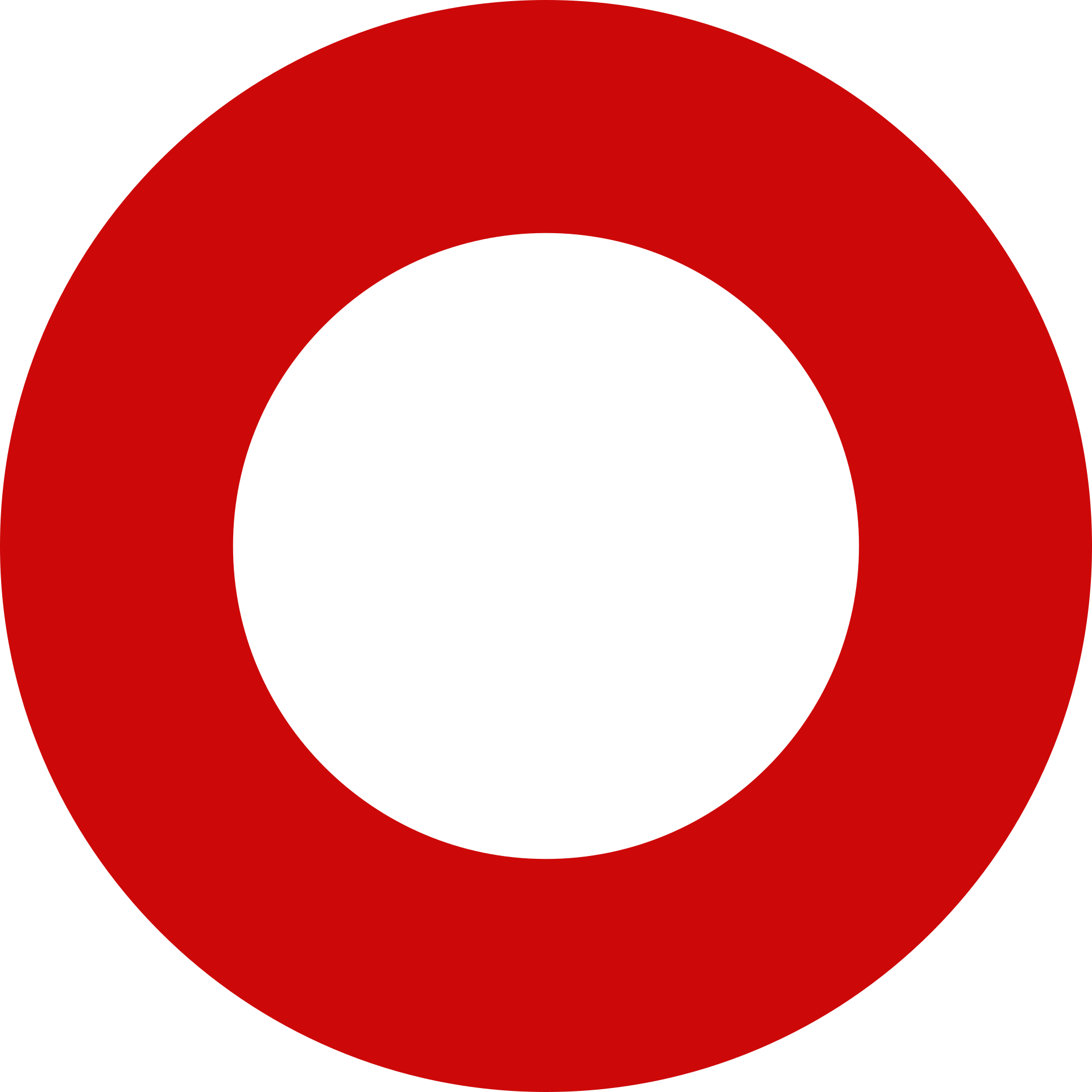 20
V СТУПЕНЬ
WELCOME TO RUSSIA!
ПОЛЕЗНЫЕ ТЕЛЕФОНЫ
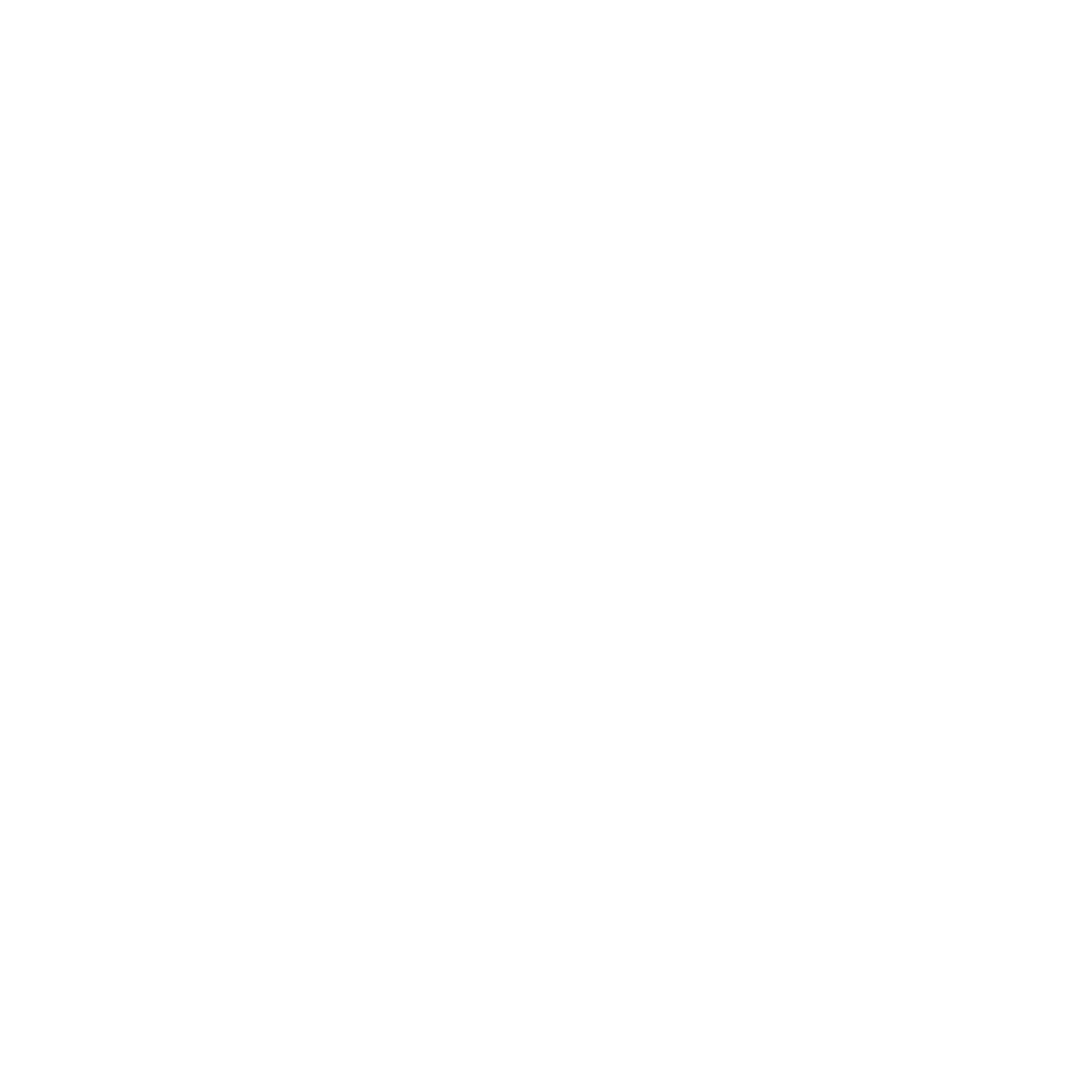 21
ПОЛЕЗНЫЕ ТЕЛЕФОНЫ
Сообщить о нарушениях правопорядка на территории Российской Федерации
Горячая линия Федеральной миграционной службы
Единый номер
экстренных служб
112
8 (800) 350 23 69
доб. 381
8 (800) 222 74 47
НАШИ КОНТАКТЫ
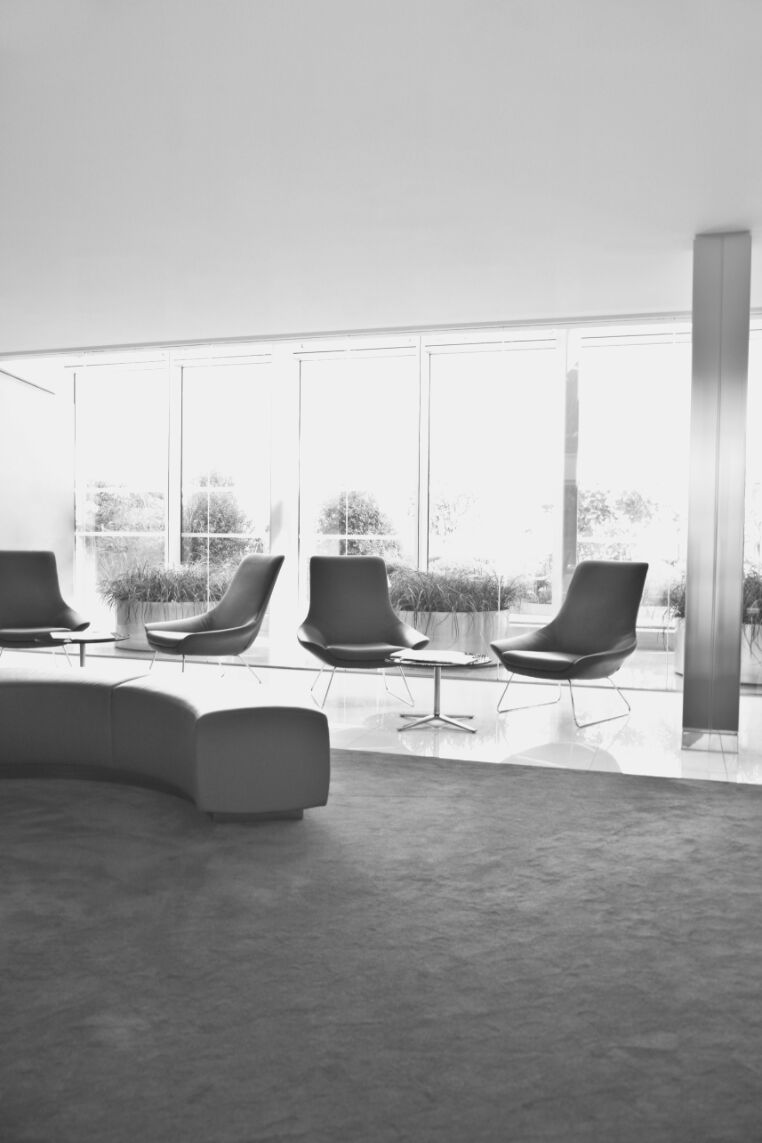 22
ДЛЯ ВОПРОСОВ И ПРЕДЛОЖЕНИЙ
КООРДИНИРУЮЩИЙ ЦЕНТР 
ПО ЭКСПОРТУ МЕДИЦИНСКИХ УСЛУГ 
ФГБУ "ЦНИИОИЗ" МИНЗДРАВА РОССИИ
127256, Г. МОСКВА, УЛ. ДОБРОЛЮБОВА, Д. 11
ЭЛЕКТРОННАЯ ПОЧТА
OM@ROSMINZDRAV.RU
КОНТАКТНЫЙ ТЕЛЕФОН
+7 (495) 618-07-92, ДОБ. 103
+7 (495) 618-07-92, ДОБ. 104
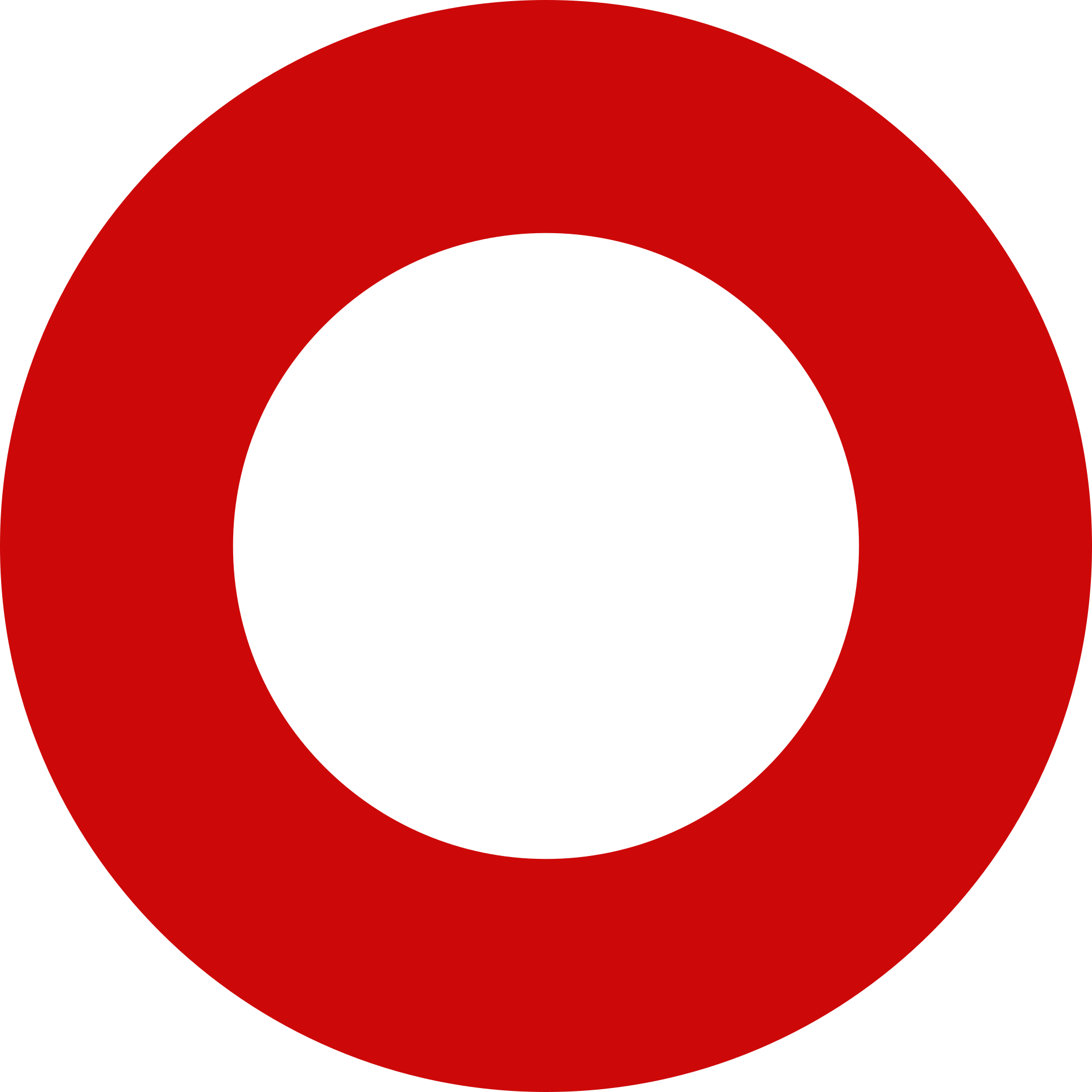